THE DOMINO EFFECT
Changing Your Life One Decision 
at a Time
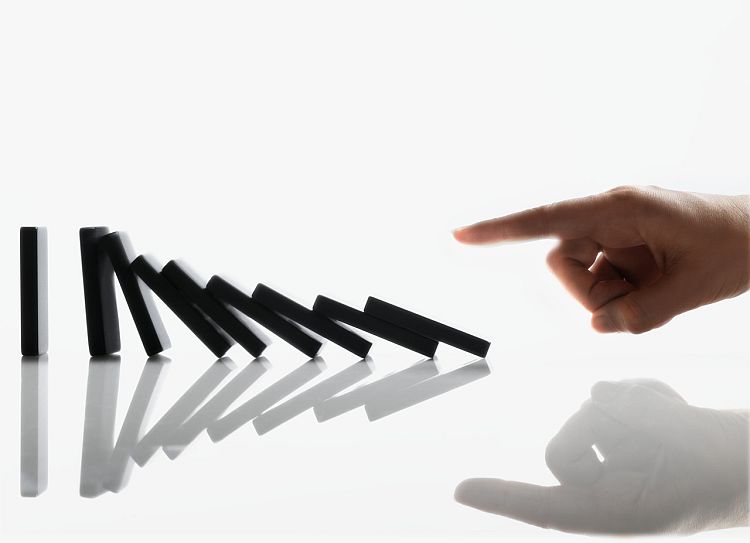 THE DOMINO EFFECT
Just as ONE domino in a line can start a chain reaction, so ONE decision in life can be crucial!!!
The first domino in our life should be the WORD OF GOD.
IT ALL STARTS THERE.
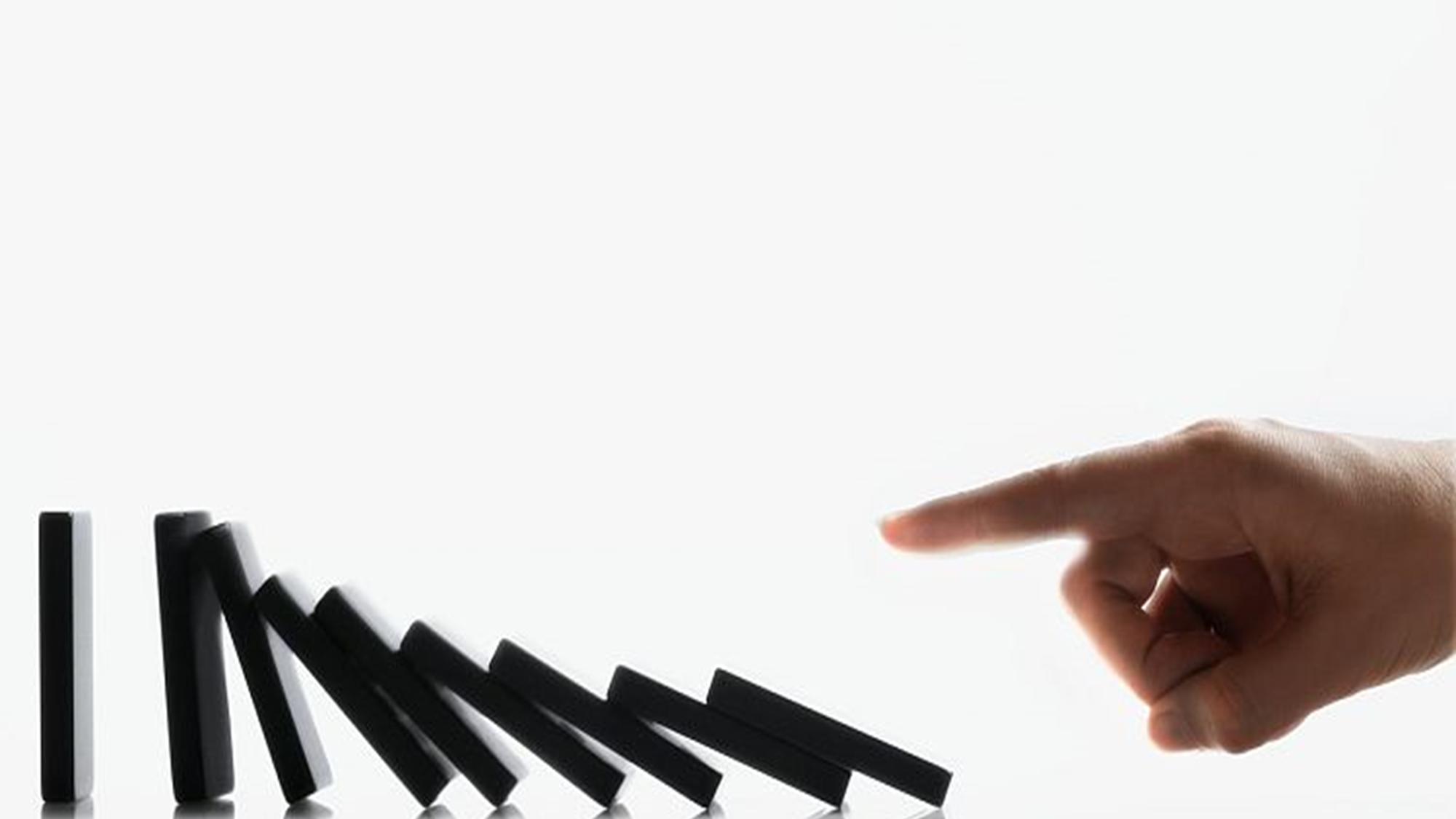 THE DOMINO EFFECT
If we do this then…….
We will glorify God …… which leads to…
Imitating Jesus…… which leads to… 
Seeking first God’s kingdom…... which leads to… 
Living by the Golden Rule and Prayer.
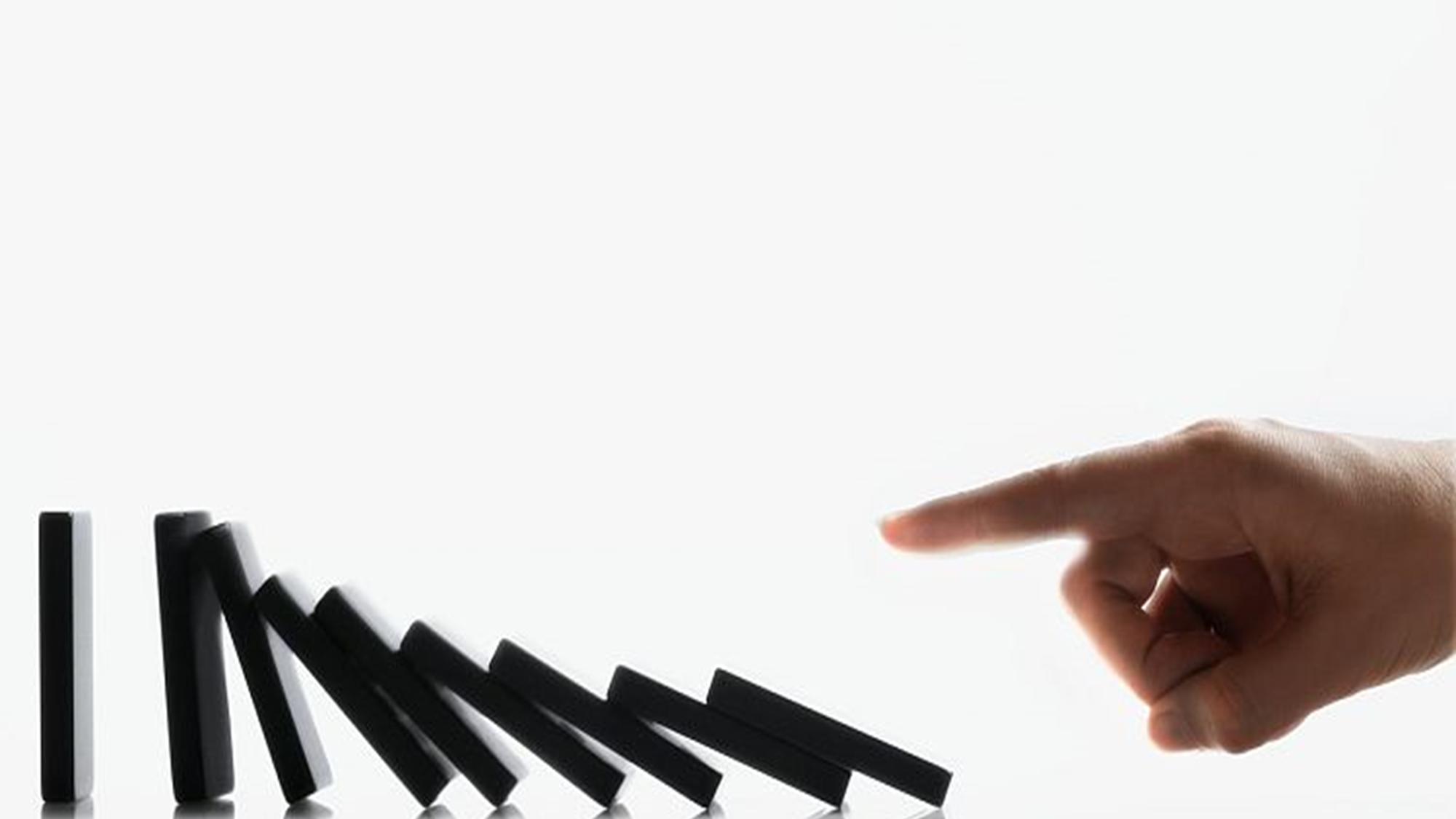 THE DOMINO EFFECT
The progression is undeniable.

Each good decision leads to the next!!!
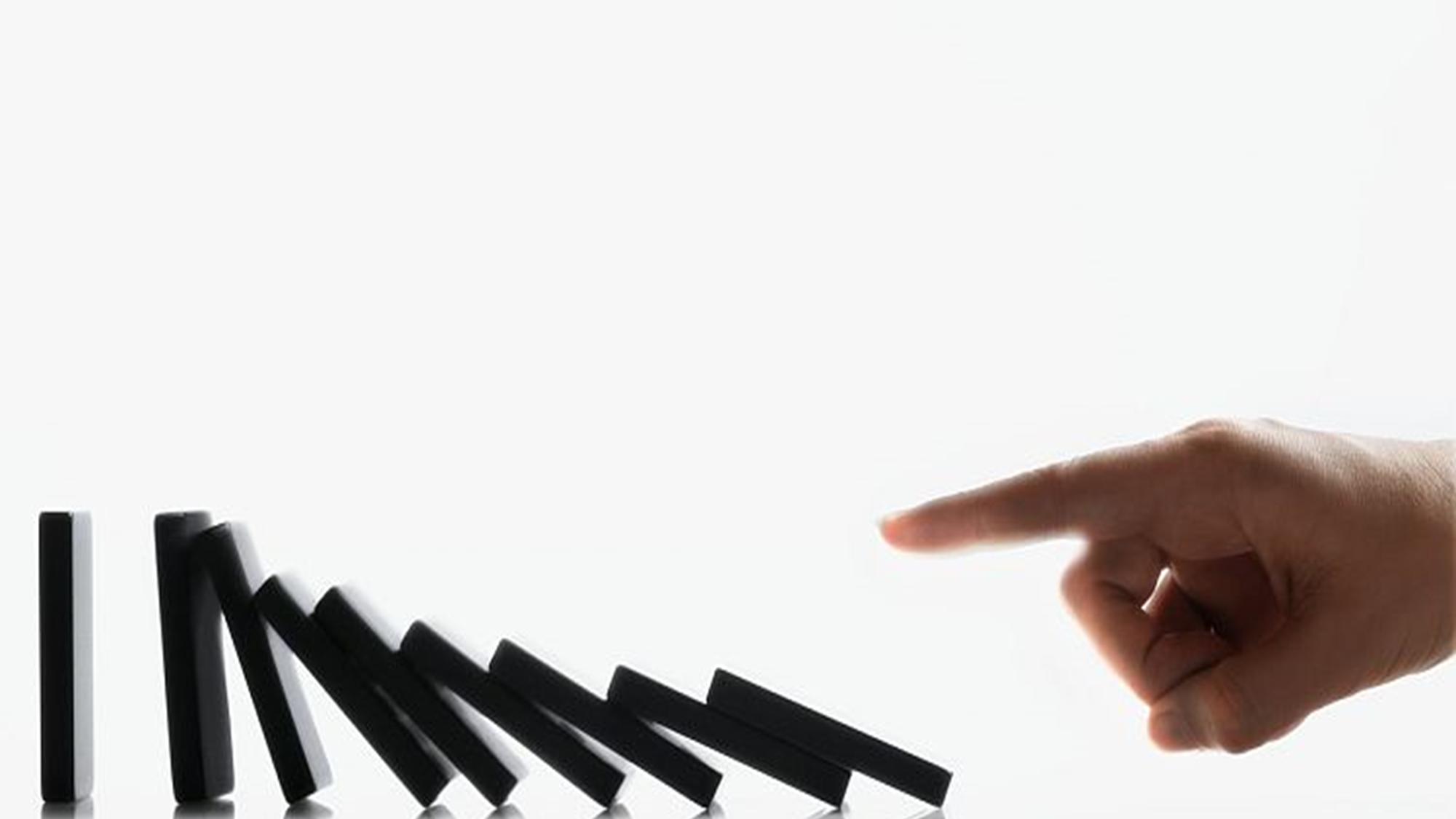 THE DOMINO EFFECT
This process, however, works in reverse.
Refusal to make Bible-based decisions leads to…
Not glorifying God….. which leads to…. 
Not imitating Jesus….. which leads to….
Not seeking first God’s kingdom.
Each bad decision leads to the next
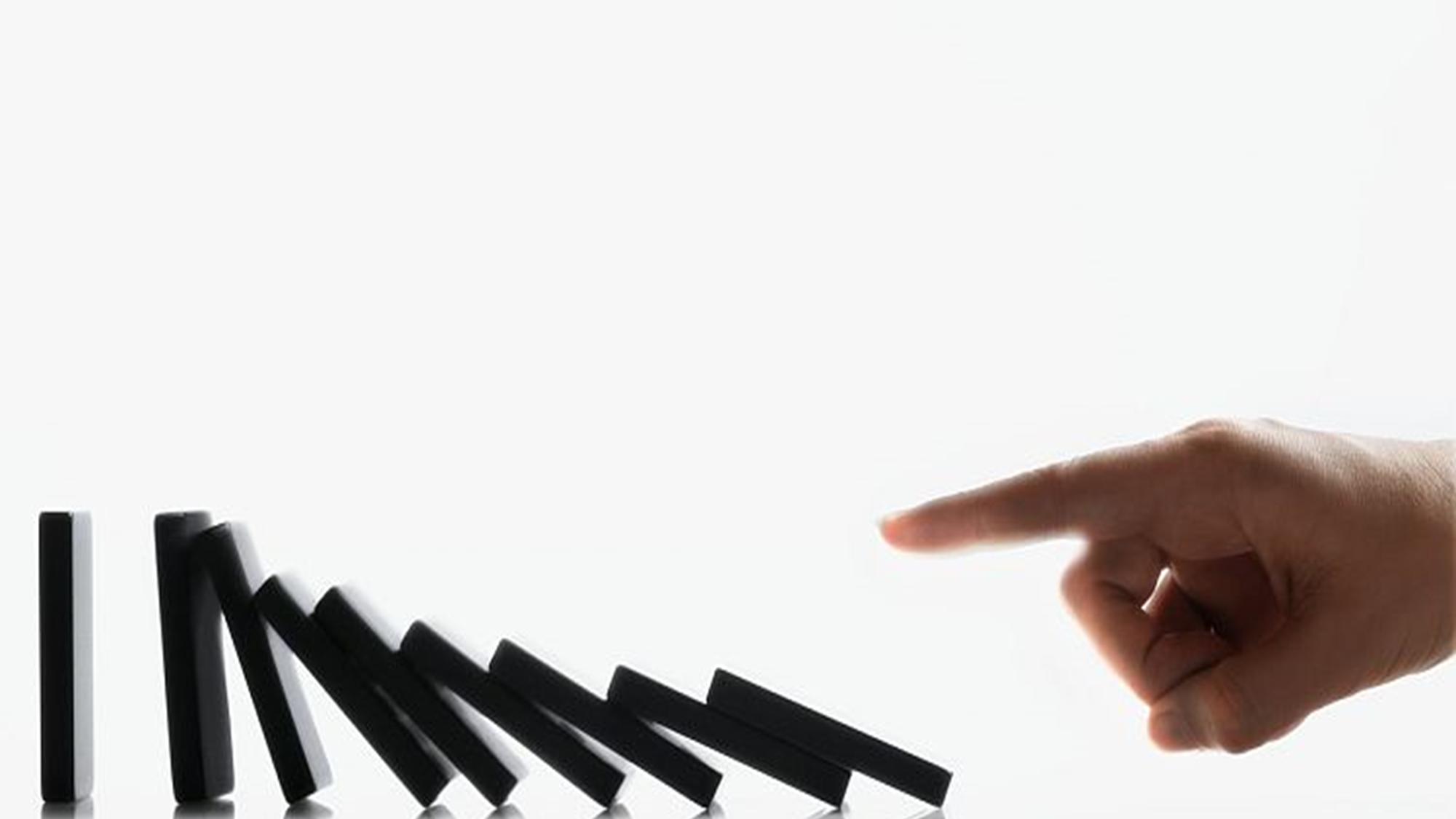 THE DOMINO EFFECT
Within each person is the potential for ……
REMARKABLE GOODNESS
INCREDIBLE EVIL
The decision is ours.
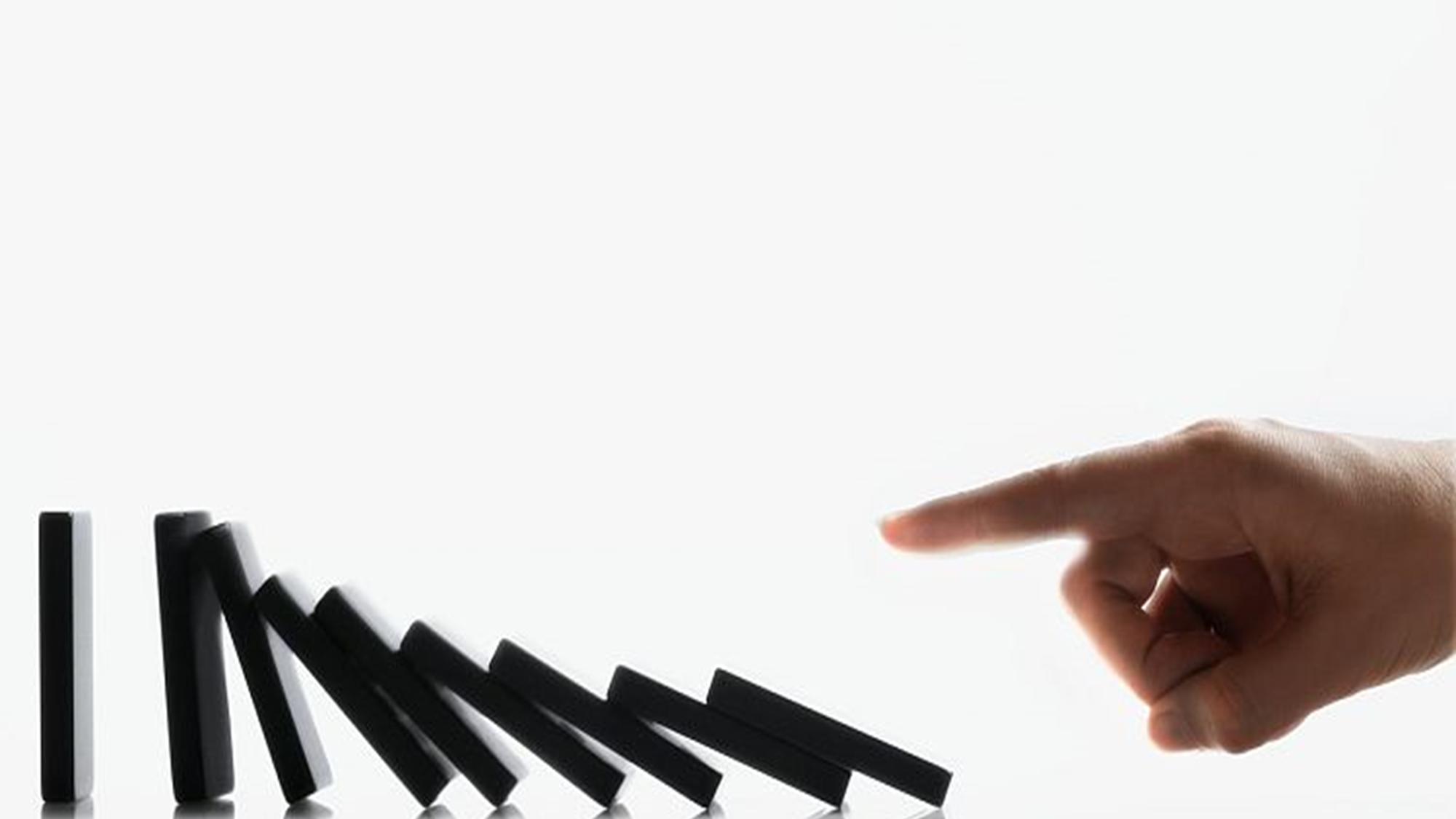 THE DOMINO EFFECT
Decisions Make a Difference
Decisions Affect Character
Judas- John 12:6; Matthew 26:14-15
Decisions Have Serious Consequences
Galatians 6:7; II Samuel 12; II Sam. 18:33
Decisions Determine Destiny
Joshua 7:24-25; Matthew 7:13-14
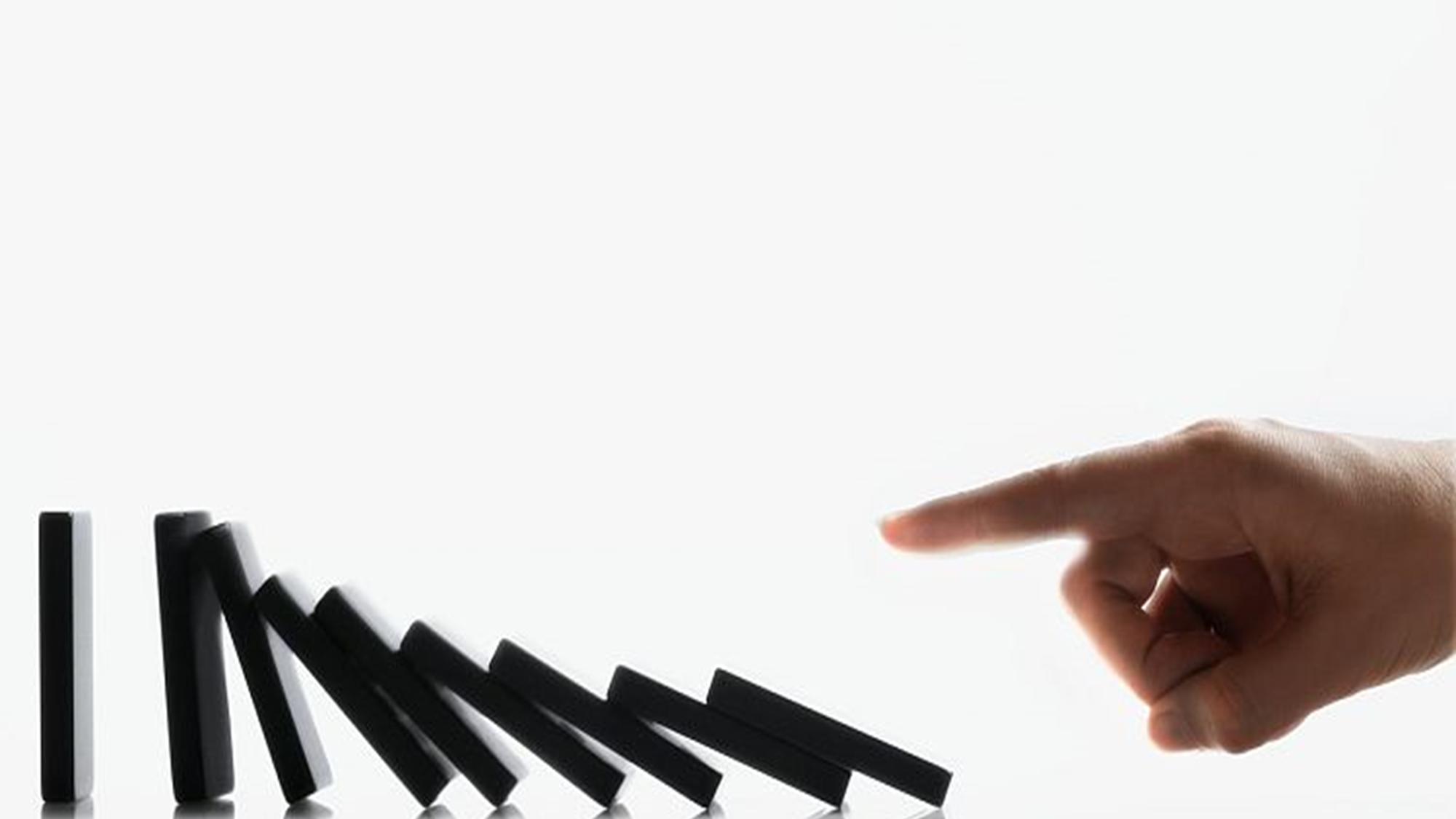 THE DOMINO EFFECT
Personal Responsibility
“In a sense you are writing your story one day, and one decision at a time. Your character and personality are the direct result and sum total of every decision that you have ever made. In other words, whoever you are right now is exactly who you have decided to be.”
		-Tim Lewis
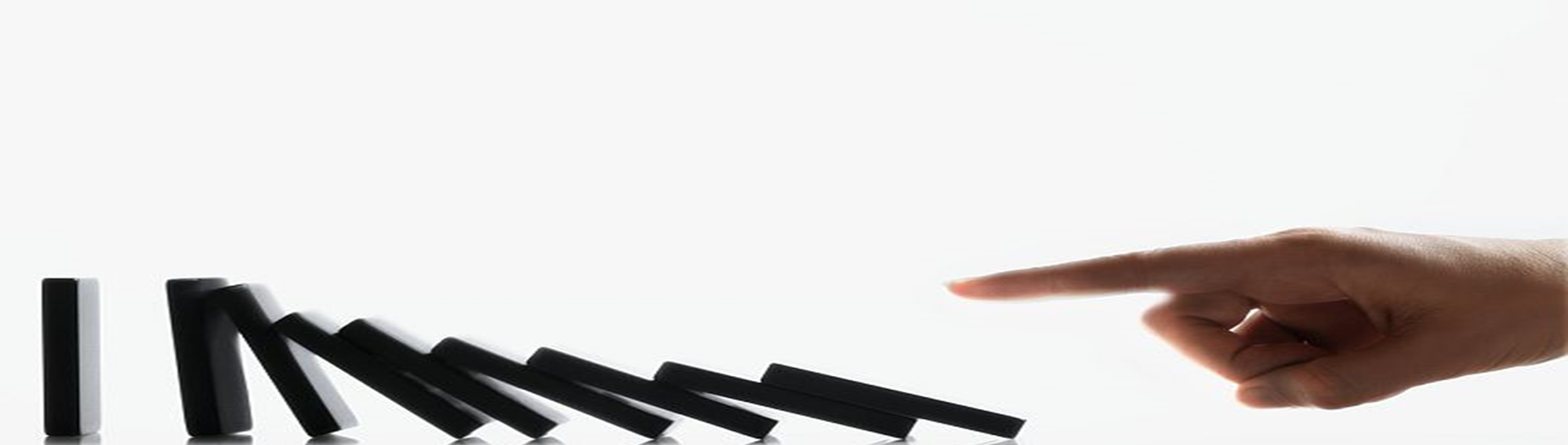 THE DOMINO EFFECT
Personal Responsibility
If the following statement is true then something is very powerful about the freedom of choice. 
It suggests that you have the power to change the direction of your life. 
This makes your decisions so important.
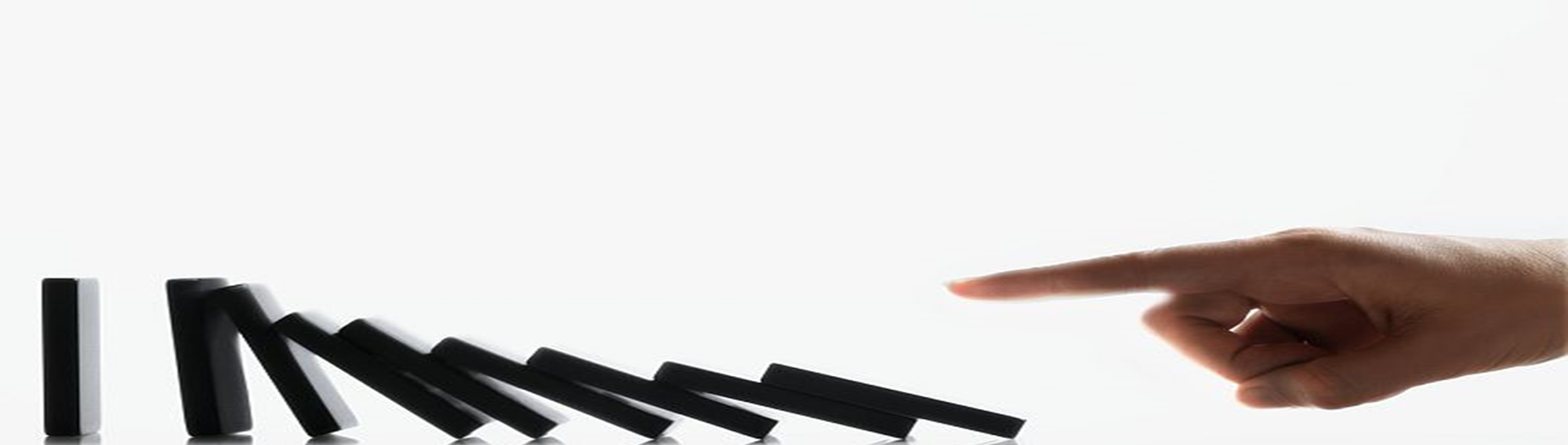 THE DOMINO EFFECT
Personal Responsibility
TWO DECISIONS ARE ESSENTIAL IF ….. you hope to make real and lasting changes to your life.
Choosing good over evil 
Choosing excellence over mediocrity
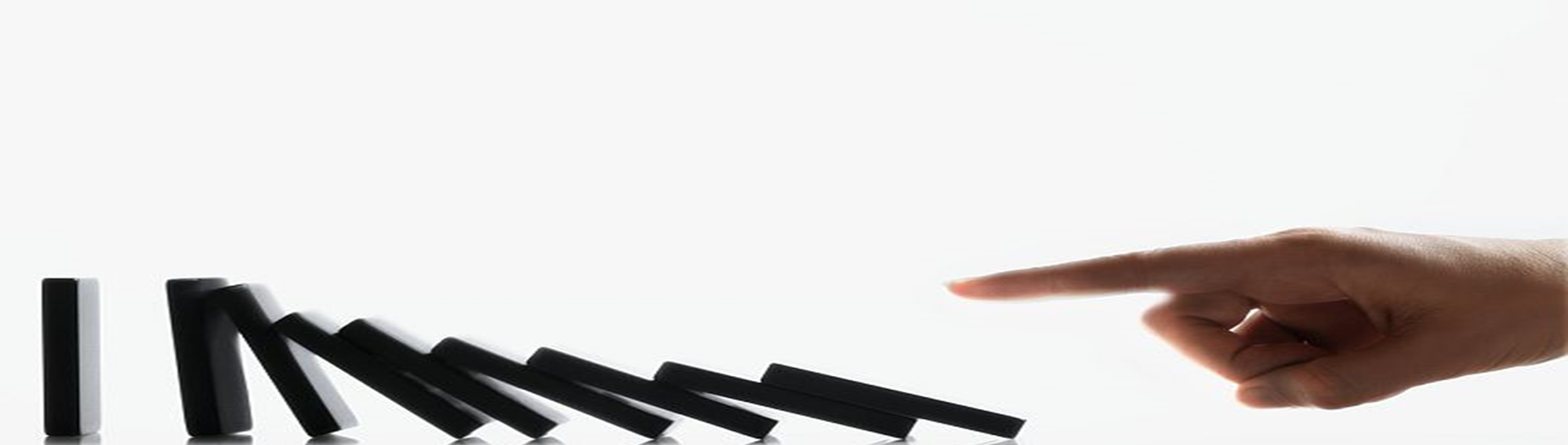 THE DOMINO EFFECT
Personal Responsibility
Choosing good over evil 
Look at the example of Solomon
I Kings 3:5-11
We should have the determination to choose good over evil.
This is not as easy as it sounds.
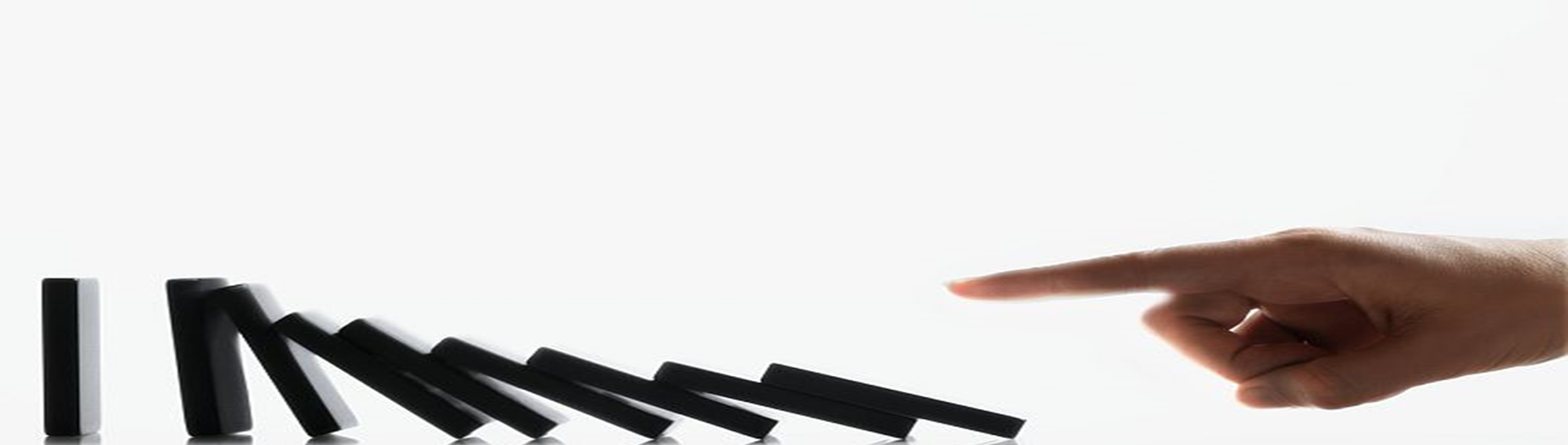 THE DOMINO EFFECT
Personal Responsibility
Why is it difficult to choose good over evil?
Because we live in a culture that believes in moral relativism.  This is the belief that truth varies from person to person, from place to place, and from time to time.  However, God’s truth is constant.  Can you think of any examples of this today?
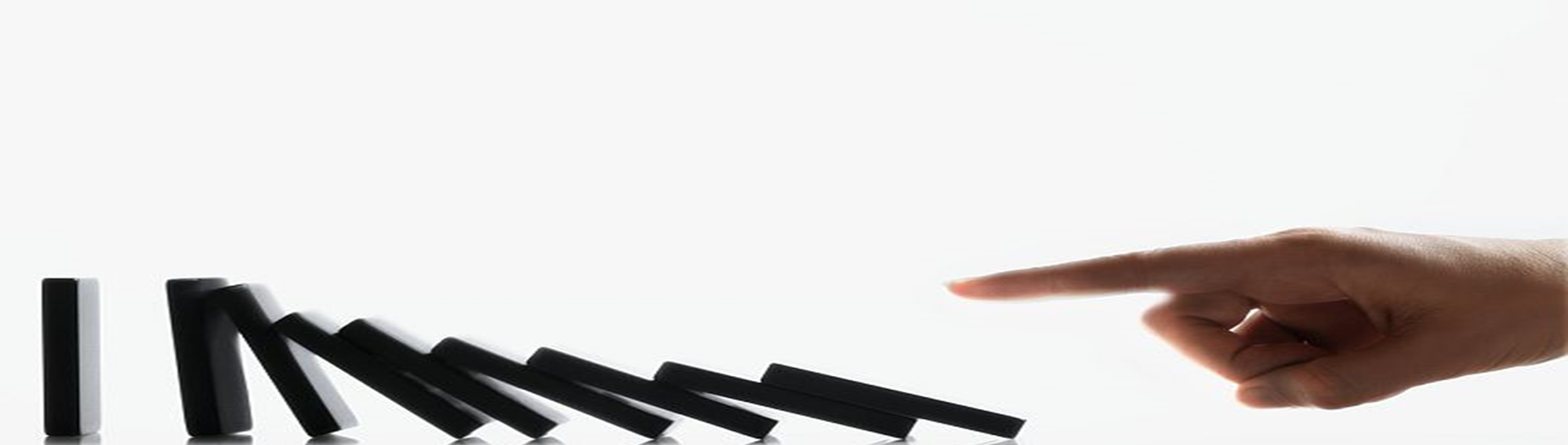 THE DOMINO EFFECT
Personal Responsibility
Why is it difficult to choose good over evil?
	2. Because men have consistently tried to 		        
         replace one for the other.
Isaiah 5:20
People talk about evil things as being good.  
Can you give me an example of something evil that the world accepts as good?
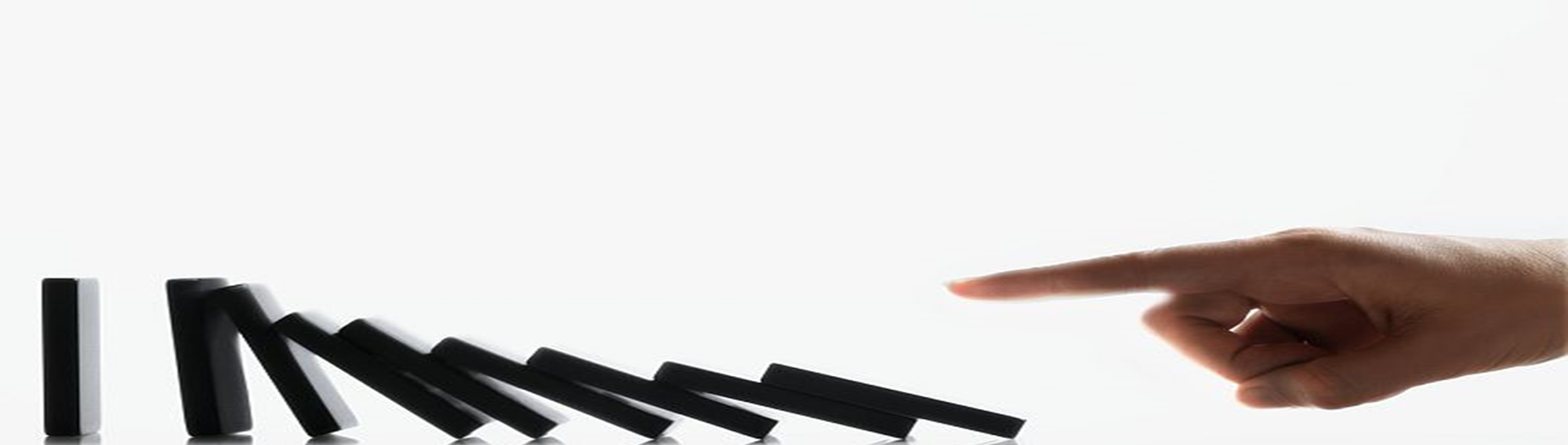 THE DOMINO EFFECT
Personal Responsibility
Why is it difficult to choose good over evil?
	3. When God’s people adopt a defeatist 	  	    	     attitude.
When we fail so many times that we just get to the point that we want to give up.
We accept that it is impossible to resist temptation and sin- 
That’s not what I Cor. 10:13 says.
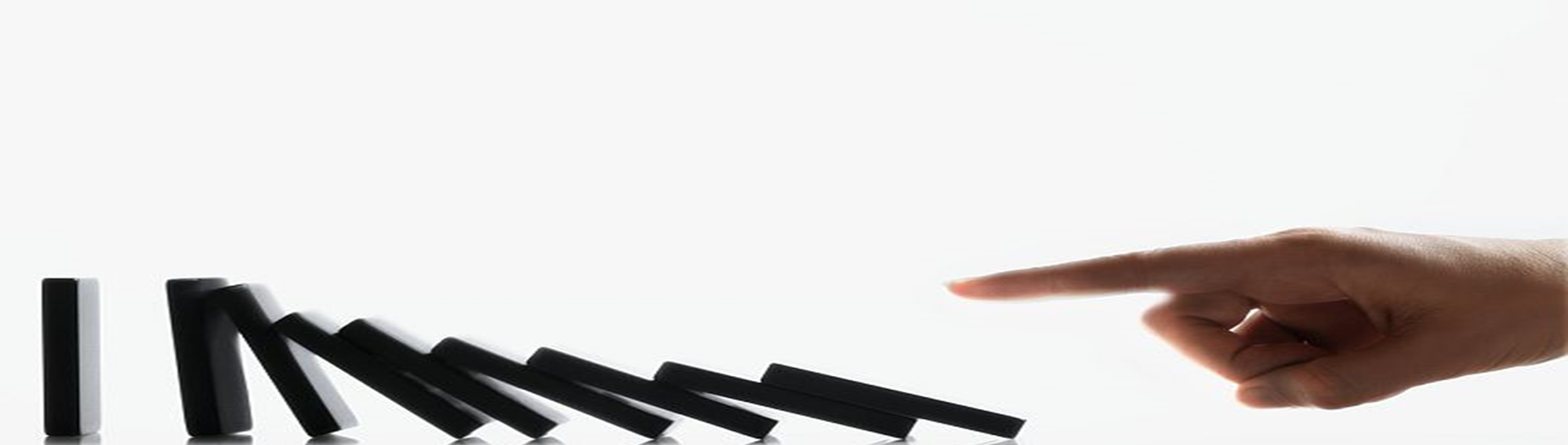 THE DOMINO EFFECT
Personal Responsibility
Why is it difficult to choose good over evil?
Let’s look at I Cor. 10:13 closer- 3 promises are made by God to you in this text.  What are they?
He will never tempt us beyond what we are able to bear.
There will always be a way of escape.
No matter the intensity of the temptation “you can stand up under it.
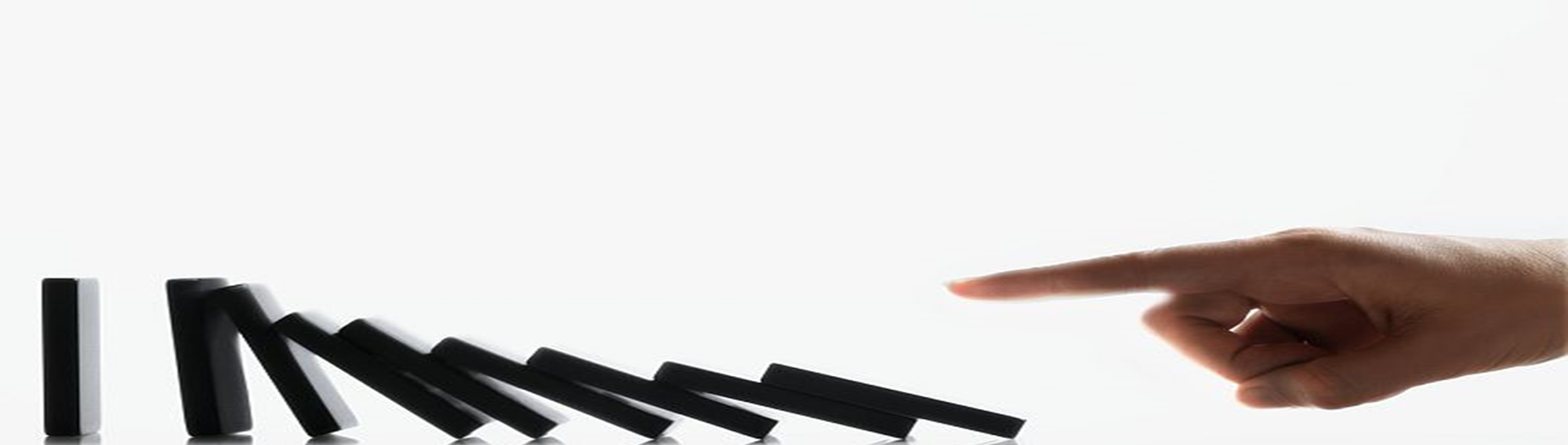 THE DOMINO EFFECT
Personal Responsibility
Why is it difficult to choose good over evil?
	4. Because it is so much easier to shift the blame 	       	  	    when we do wrong than it is to accept 	  	  	      	 	    responsibility for the sin in our life.
This isn’t new. It has existed from the beginning.
Adam and Eve- Genesis 3:12-13
Aaron- Exodus 32:22
David resisted this and took responsibility- Ps. 51
We must take responsibility for our sins if we want to make significant changes in our life.
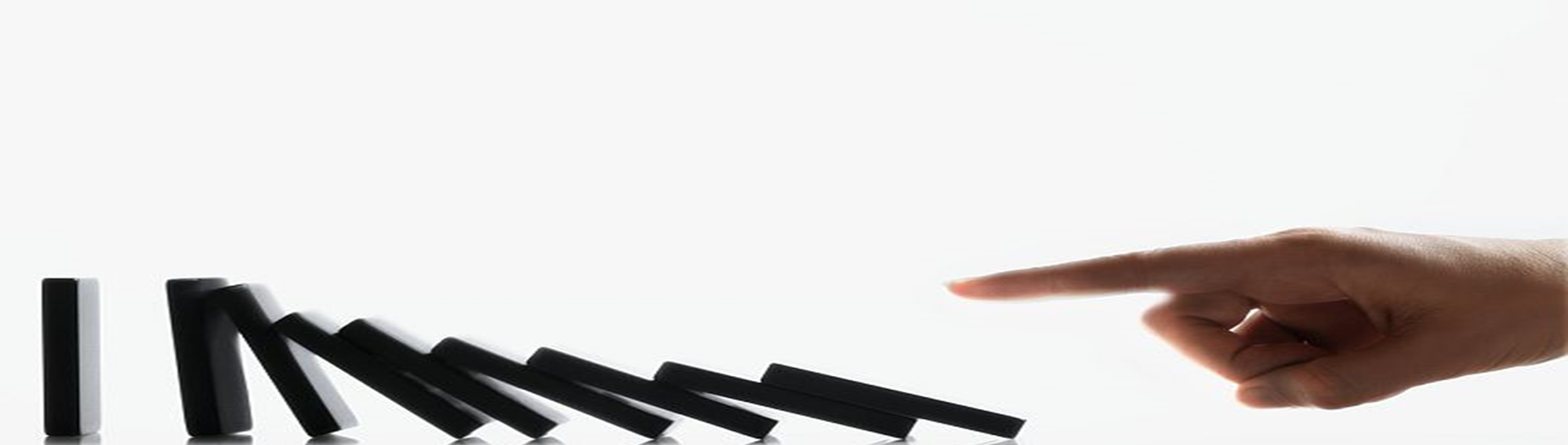 THE DOMINO EFFECT
Personal Responsibility
Why is it difficult to choose good over evil?
5. Because we live in a generation that is so ungodly.
Sin is so prevalent.  Sin is practiced out in the open, without shame and without apology.
It is so much easier to follow the crowd than it is to be different. 
I am thankful for Noah- Genesis 6:9
Decide now to choose right over wrong-  I Thessalonians 5:21-22
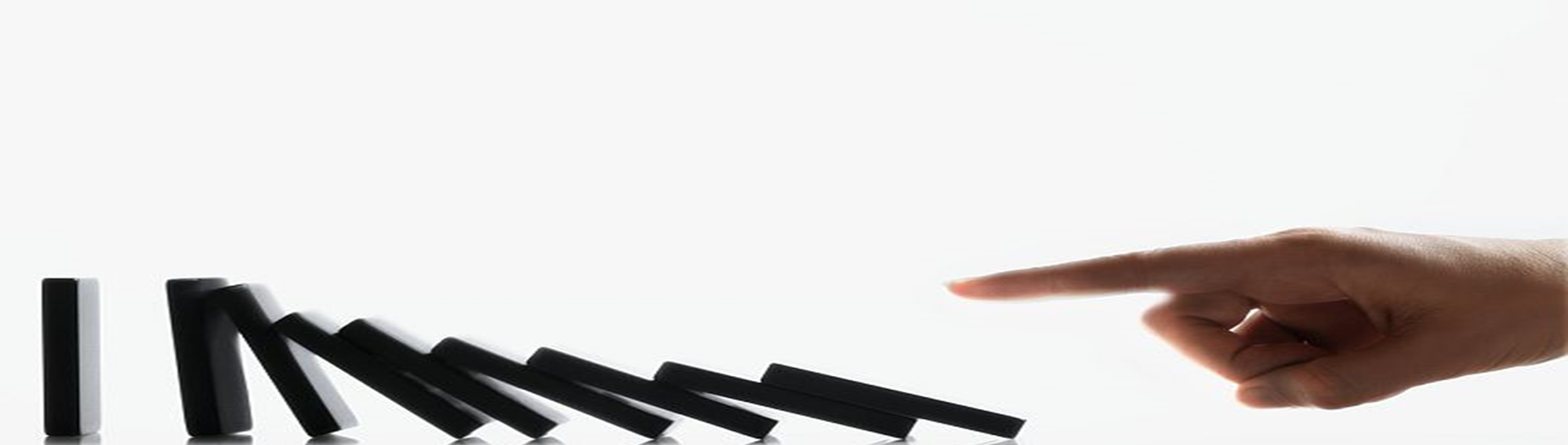 THE DOMINO EFFECT
Personal Responsibility
Choosing excellence over mediocrity
Philippians 1:9-10- Paul’s prayer was for these Christians to choose excellence. 
“Good people with enormous potential often fail to do great things, not because they lack the ability but because they have settled for good enough when something much better is possible.”
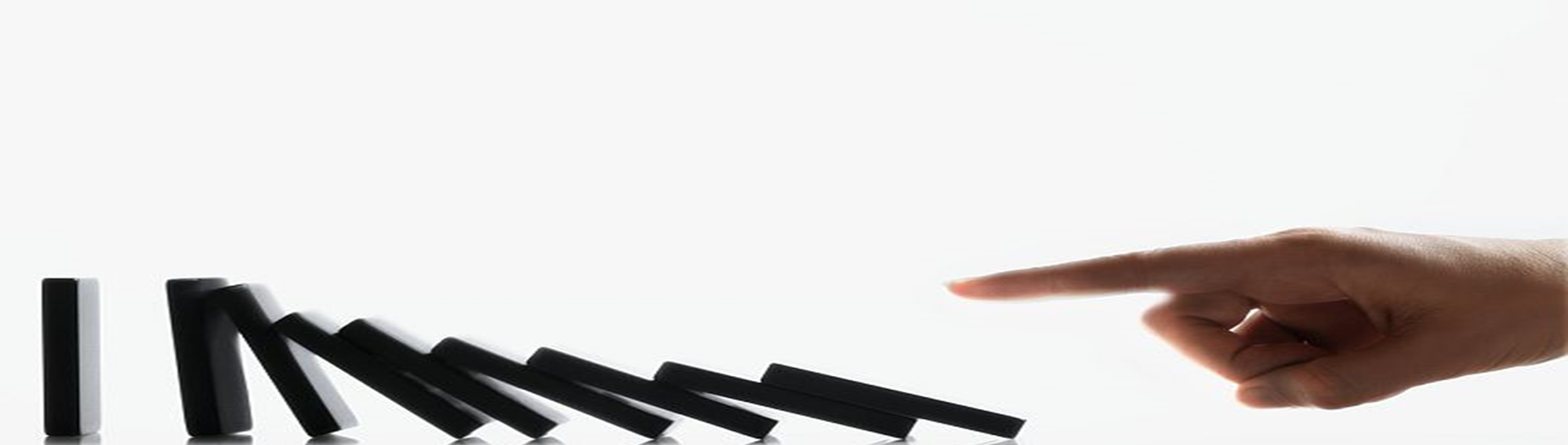 THE DOMINO EFFECT
God’s Way Versus Our Way
Christian people struggle with what they know and what they do regardless of age and maturity.
Some adults struggle with substance abuse.
Some church leaders are guilty of sexual misconduct or questionable financial practices.
Some preachers, deacons, and elders wrestle with sinful habits relating to their conduct or character. 
Four areas of concern when making decisions.
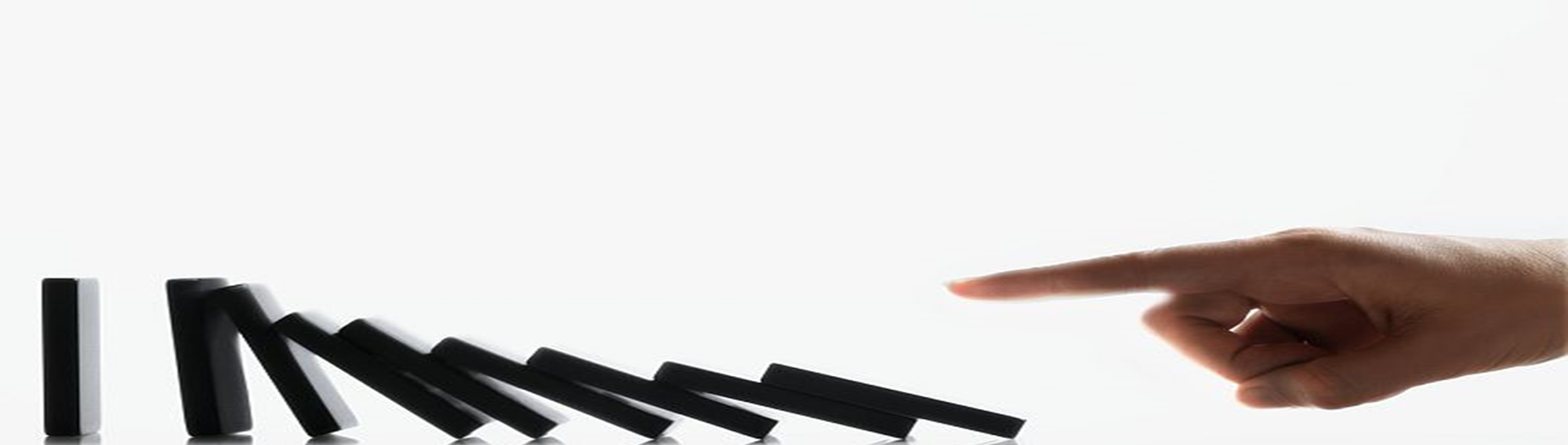 THE DOMINO EFFECT
God’s Way Versus Our Way
Pursuing our personal desires.
Sadly, it is possible to know a lot about the Bible without allowing that knowledge to have an impact on the way you live or the decisions that you make. 
Often, instead of following God’s Word, some Christians make decisions based on their personal desires.
Paul talks about such people in Philippians 3:18-19.
The world seems to have accepted the hedonistic idea that pleasure is the highest good and proper aim of man.
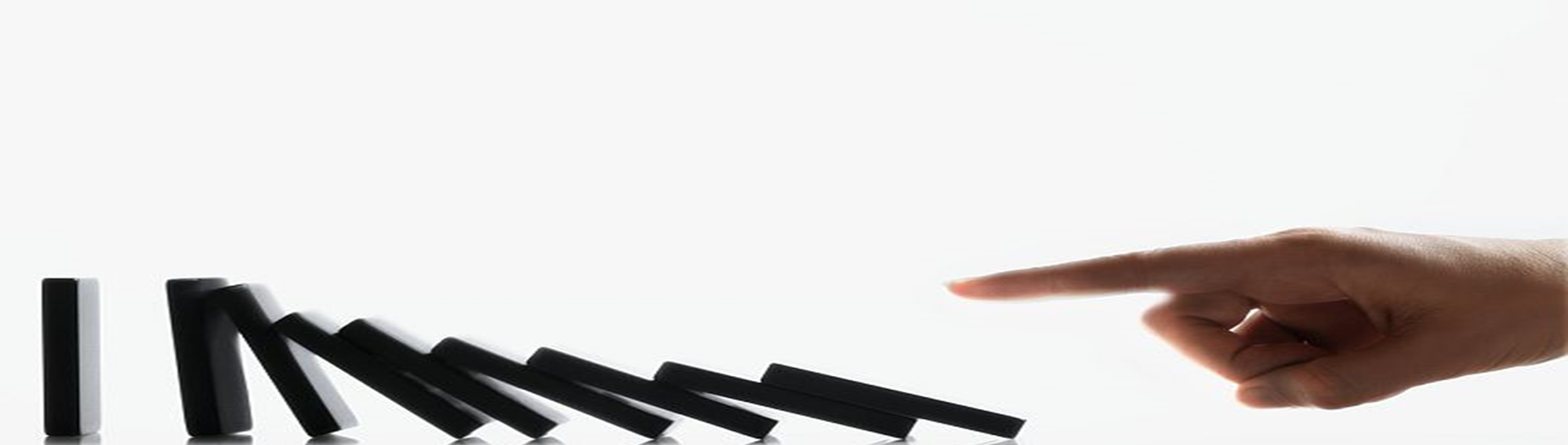 THE DOMINO EFFECT
God’s Way Versus Our Way
Conforming With the Crowd
Instead of following the Bible, some Christians follow the crowd (majority).
The majority can be, and often is, WRONG!!!!  
Aaron and the crowd- Exodus 32:1.
Crowd crucified Jesus- Mark 15:14-15.
2 texts to remember- Matthew 7:13 and Exodus 23:2.
Easier to follow the crowd than to have the moral courage to stand against it.
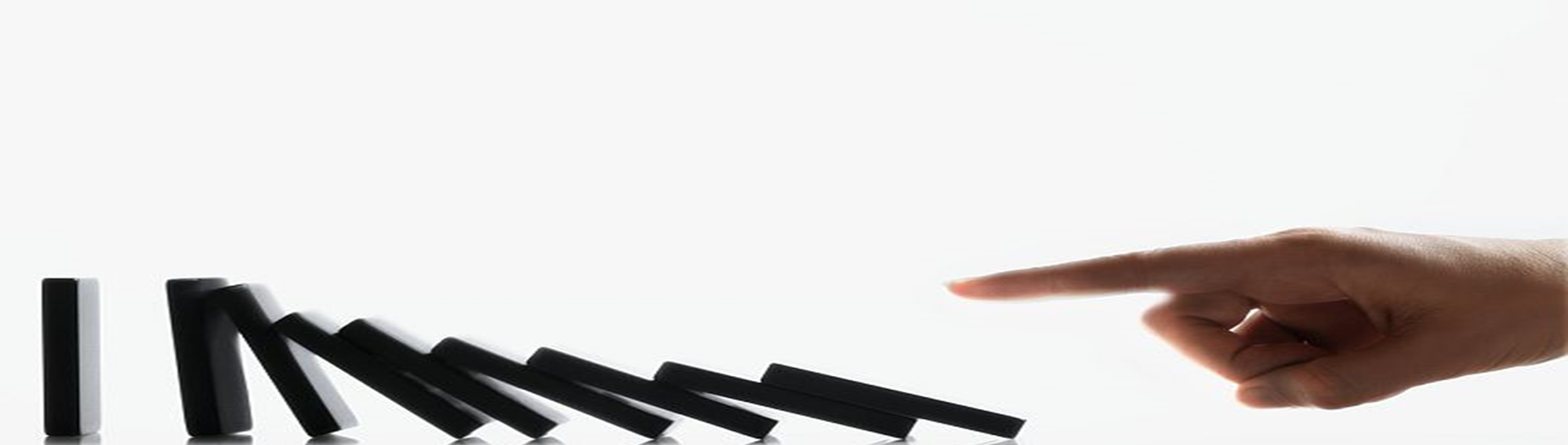 THE DOMINO EFFECT
God’s Way Versus Our Way
Following our Feelings
Have you ever gotten lost when you thought that you were going the right way?
Pilots sometimes experience spatial disorientation
Proverbs 14:12; 17:9
Uzzah- II Samuel 6:7
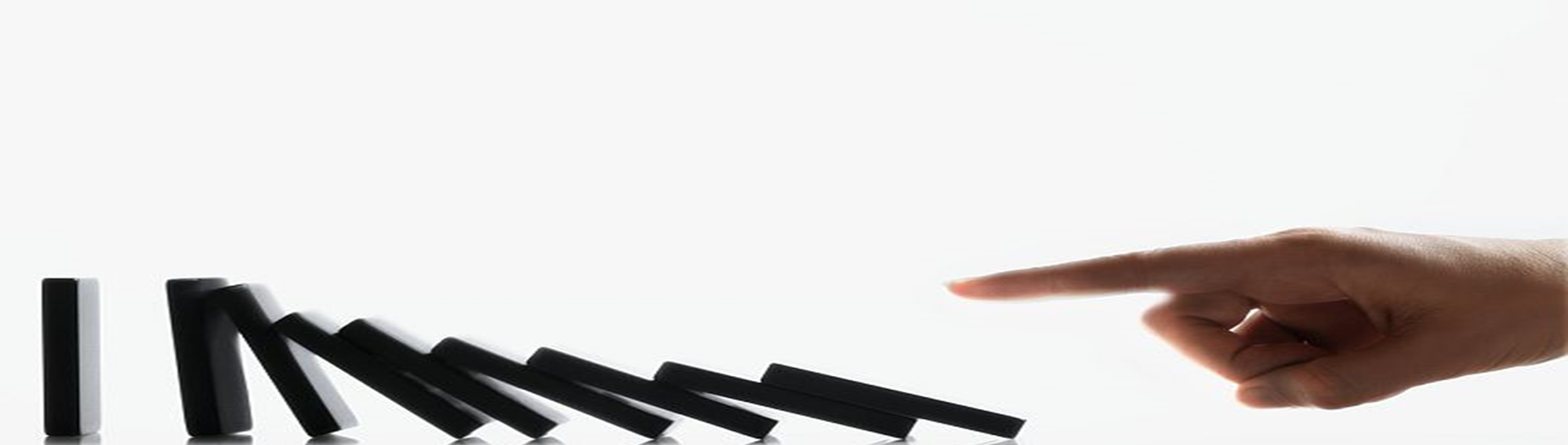 THE DOMINO EFFECT
God’s Way Versus Our Way
Trusting our own Intellect
There are some people who believe that they are smarter than God- that their way is more reasonable and more effective than His.
Judges 21:25
Story of Naaman in II Kings 5:1
Can you give some examples of this in religion?
Jeremiah 10:23 and Proverbs 3:5-6
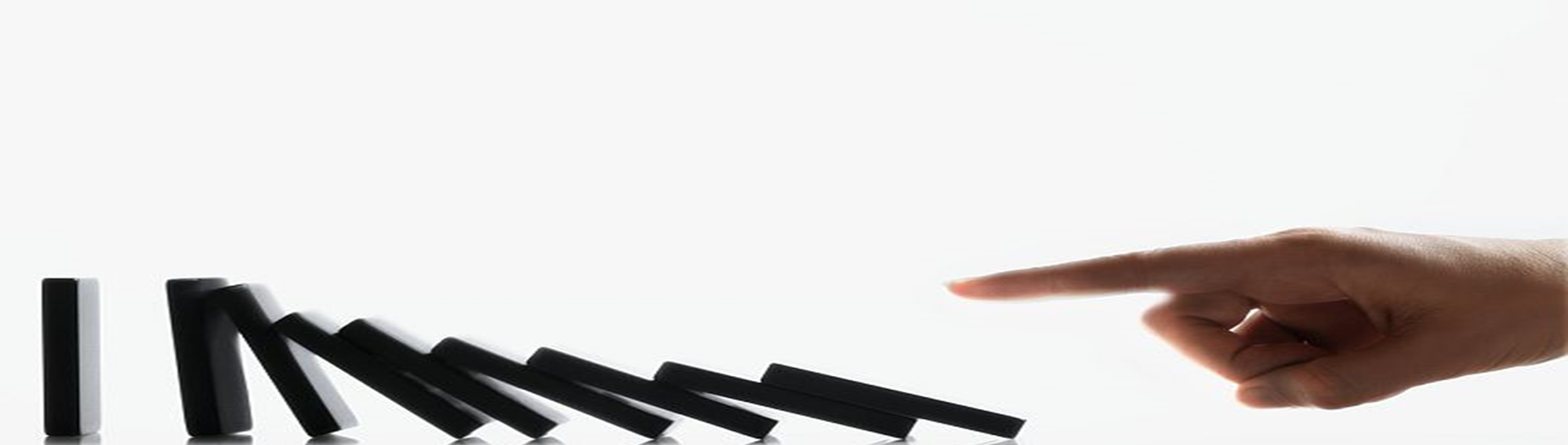 THE DOMINO EFFECT
Going by “the Book”
God’s requests can sometimes be “difficult”, “confusing”, and even “weird.”
Abraham (Genesis 22:2)- This was difficult.
Hosea (Hosea 1:2)- This was confusing.
Ezekiel (Ezekiel 12:4-5)- This was somewhat weird.
Jeremiah (Jeremiah 35:1-17)- This was unusual.
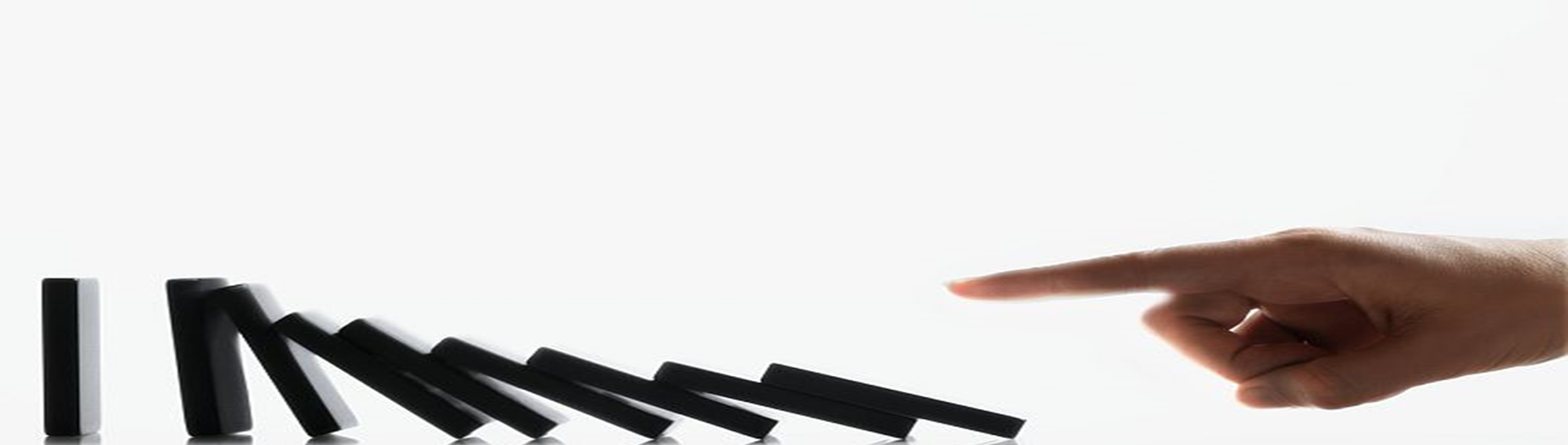 THE DOMINO EFFECT
Going by “the Book”
In the story of the Rechabites, they did what their father commanded them.  
However, when God spoke to the people of Judah, they refused to listen.  
To whom would it be more important to listen?
God continues to speak today. He does through His inspired word.  Also, look at Hebrews 1:1-2
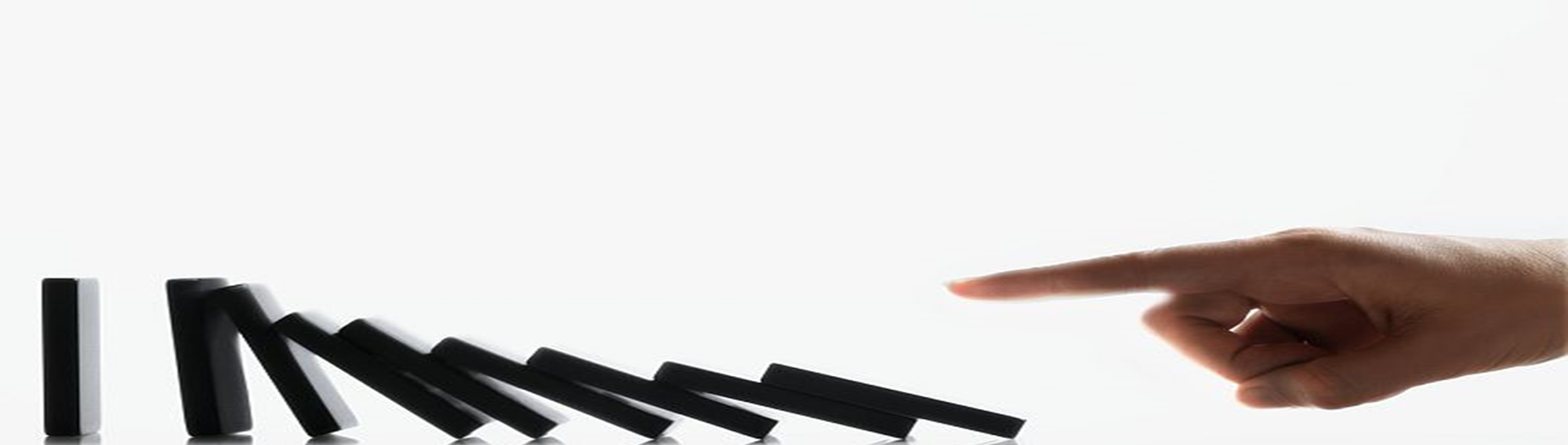 THE DOMINO EFFECT
Going by “the Book”
Why do we need to make Bible based decisions?
BECAUSE THE BIBLE IS THE WORD OF GOD!
Matthew 4:4- According to Jesus the words of the Bible come directly from God.  Explain how we know this from the text.
II Peter 1:21
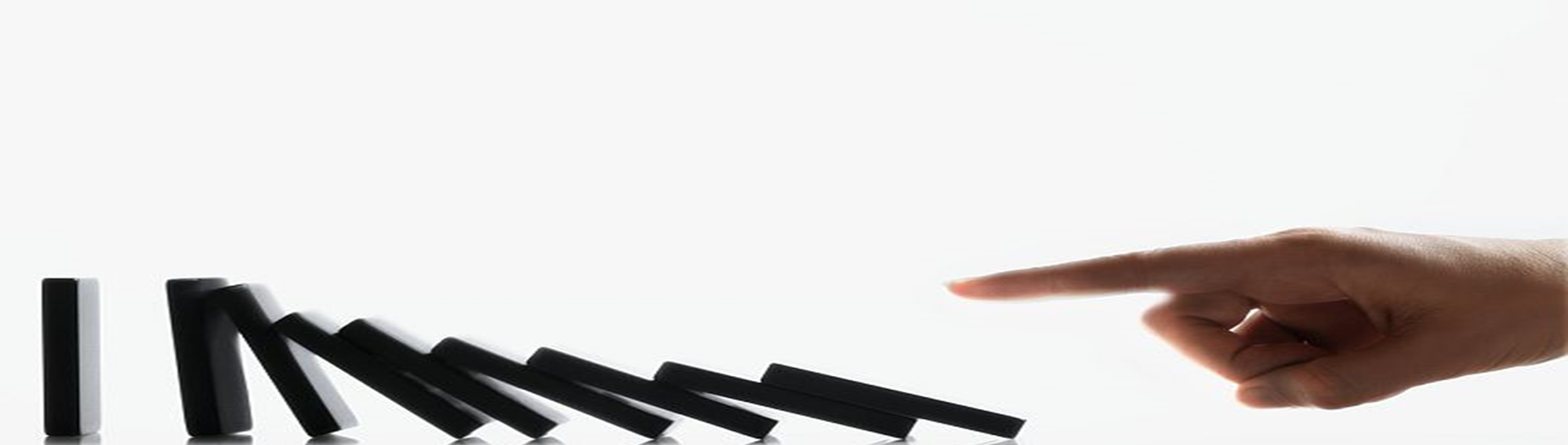 THE DOMINO EFFECT
Going by “the Book”
Why do we need to make Bible based decisions?
BECAUSE IT IS OUR GUIDE TO SALVATION
II Timothy 3:15
Acts 2:37-41 (especially verse 40).
Acts 16:30
James 1:21
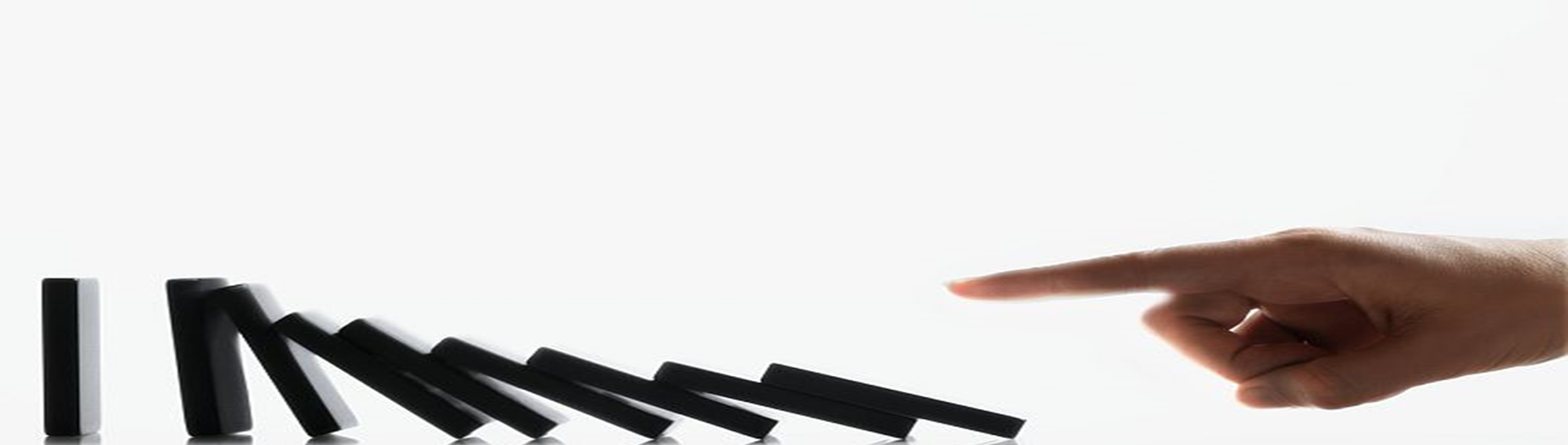 THE DOMINO EFFECT
Going by “the Book”
Why do we need to make Bible based decisions?
BECAUSE IT IS OUR GUIDE TO AN EFFECTIVE LIFE
II Timothy 3:16-17
II Peter 1:3
Joshua 1:7-8
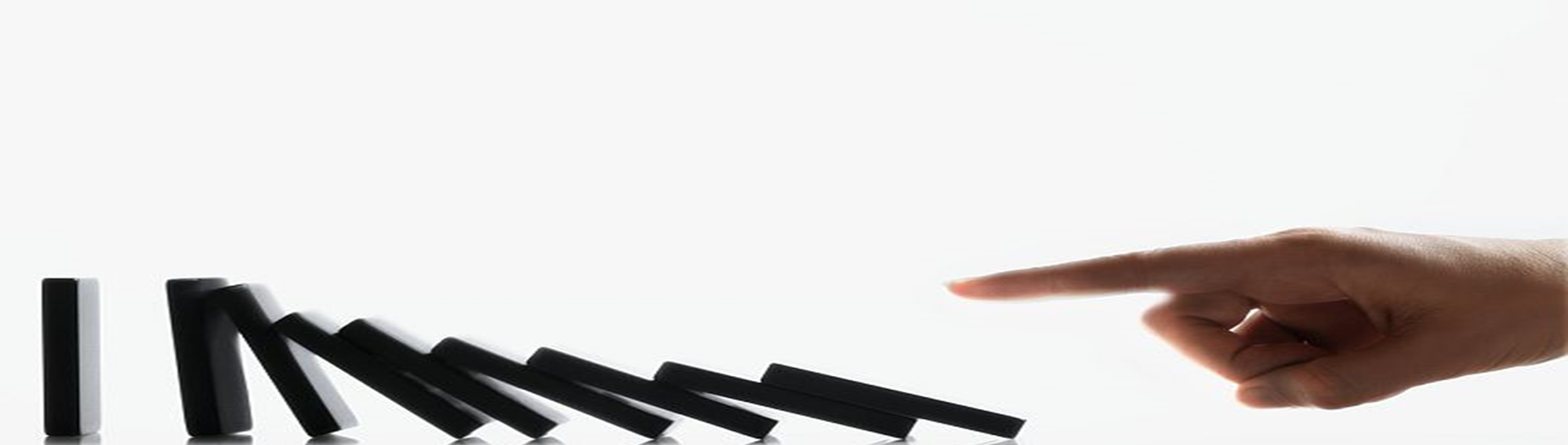 THE DOMINO EFFECT
Going by “the Book”
Why do we need to make Bible based decisions?
BECAUSE IT IS OUR GUIDE FOR JUDGMENT DAY
John 12:47-48
The Bible is our standard.
You can try to dismiss it but it is still the truth. Jeremiah 36:23
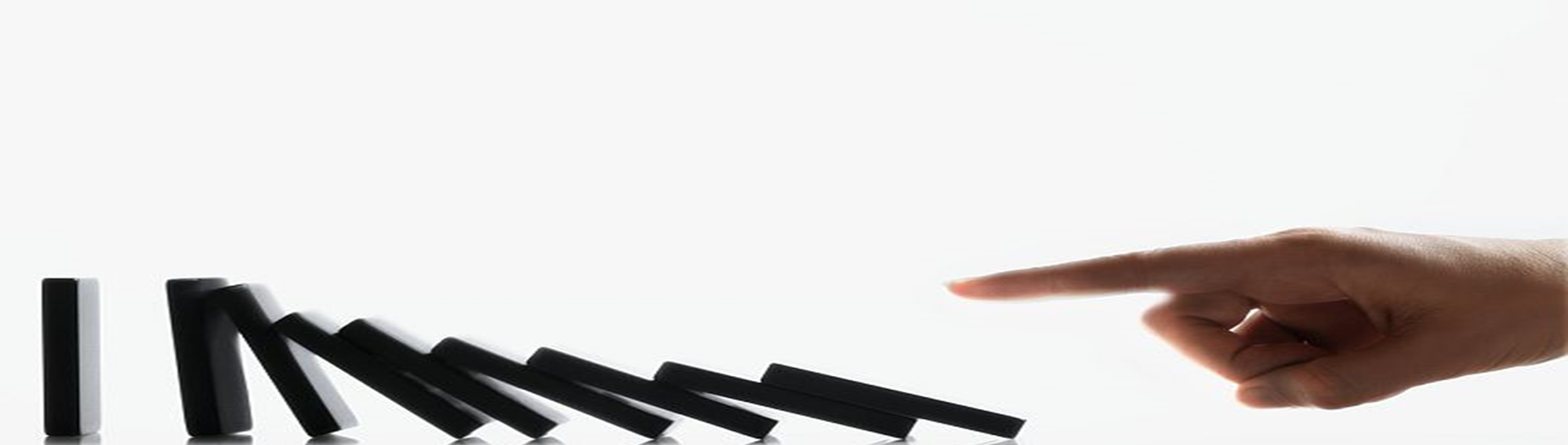 THE DOMINO EFFECT
“To God be the Glory”
French philosopher, Andre Maurois, asked, “Why are we here on this puny mud heap, spinning in infinite space?” In answer to his own question, he confessed, “I have not the slightest idea,….”
As Christians, we not only have an idea but we also have a firm conviction.
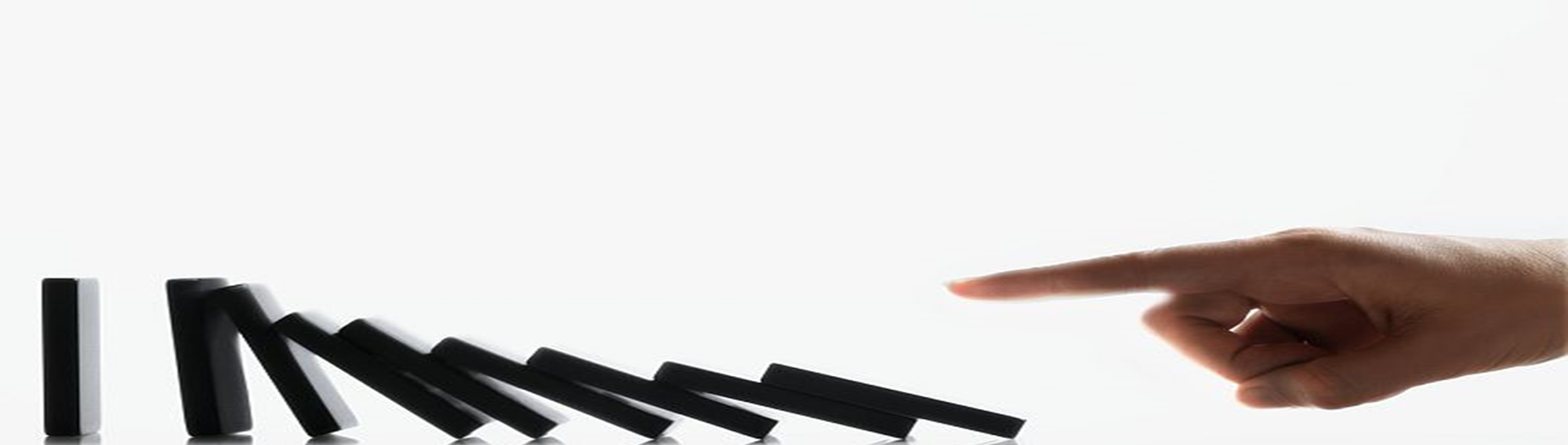 THE DOMINO EFFECT
“To God be the Glory”
The Bible tells us……..
WHERE WE CAME FROM.- Gen. 1:27
WHERE WE ARE GOING.- John 14:1-4
WHAT GOD WANTS US TO DO WHILE WE ARE HERE.- Eph. 1:12, 3:21.
How then do we accomplish this?
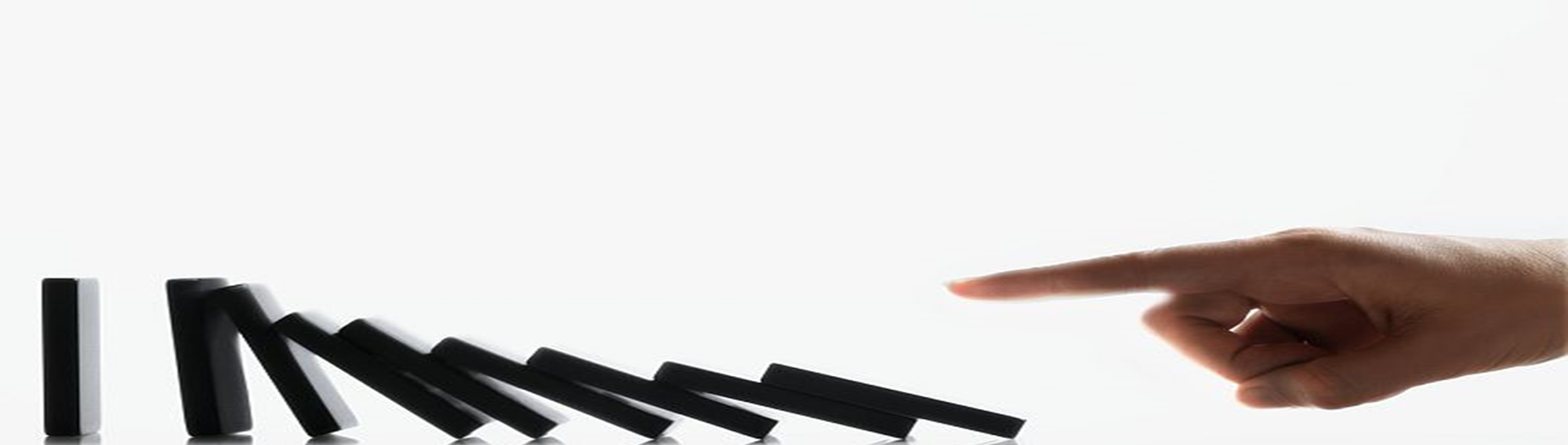 THE DOMINO EFFECT
“To God be the Glory”
BY FOLLOWING GOD’S STANDARDS FOR SEXUAL PURITY!
God is not silent about sexual purity
I Corinthians 6:9-11 
We are told to FLEE. I Corinthians 6:18-20
Example of Joseph in Genesis 39
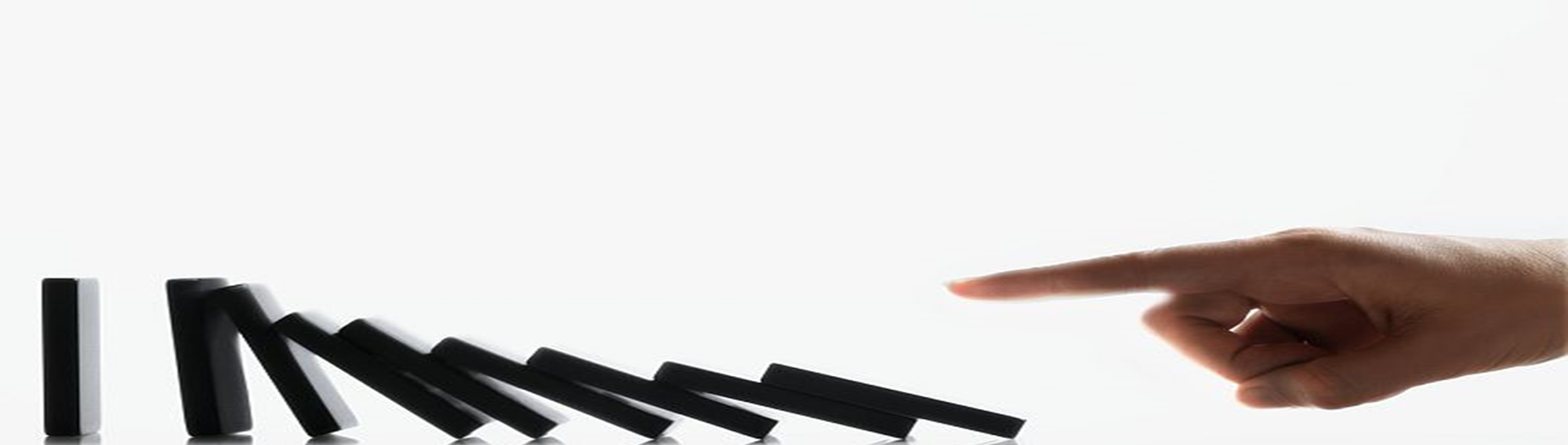 THE DOMINO EFFECT
“To God be the Glory”
MODELING GOD’S PATTERN FOR MARRIAGE!
Genesis 2:24; Matthew 19:6
God’s plan for marriage was, is, and always will be a heterosexual, monogamous, lifelong relationship!
Four ingredients to a happy and successful marriage:
Love, respect, submission, and sacrifice.
Eph. 5:22-25
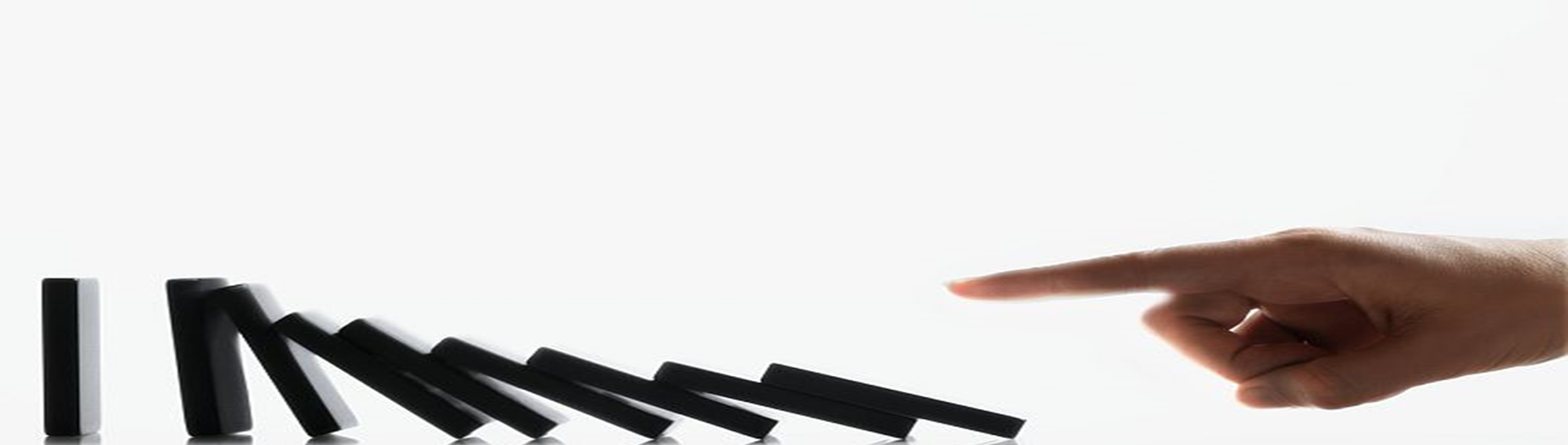 THE DOMINO EFFECT
“To God be the Glory”
LIVING WORRY-FREE LIVES
Philippians 4:6-7
According to Paul, Christians can worry more and pray less or pray more and worry less. 
Luke 10:41
It really is a matter of faith in God.
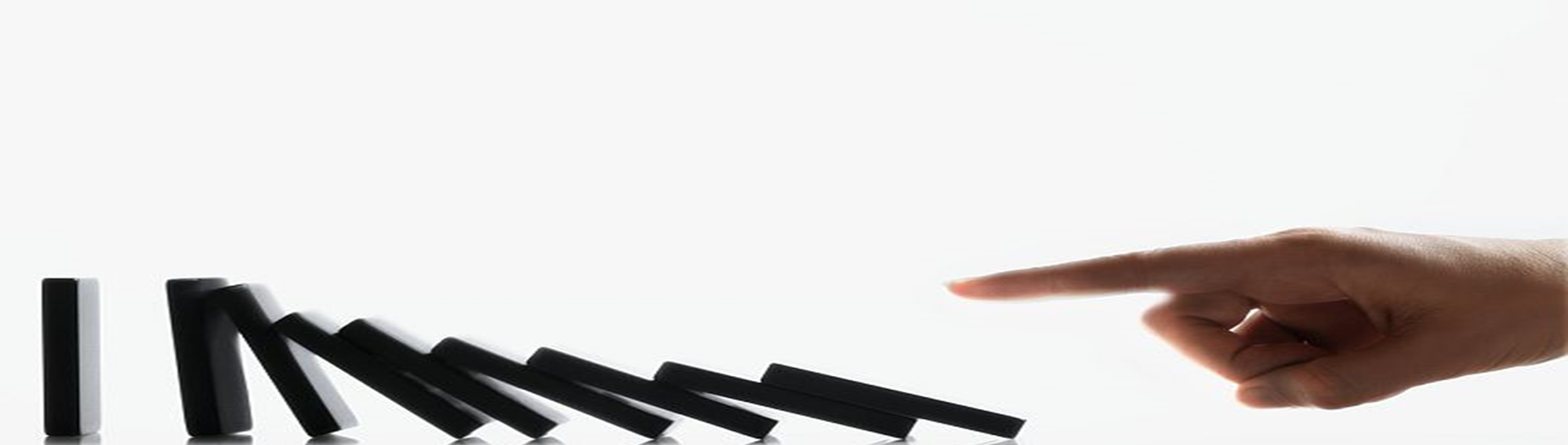 THE DOMINO EFFECT
“To God be the Glory”
OVERCOMING EVIL WITH GOOD
Matthew 5:44- What did Jesus say?
Romans 12:21- What did Paul say?
The Christian response to hatred is not more hatred, and the Christian response to evil is not more evil.  
Story of Susan Walton
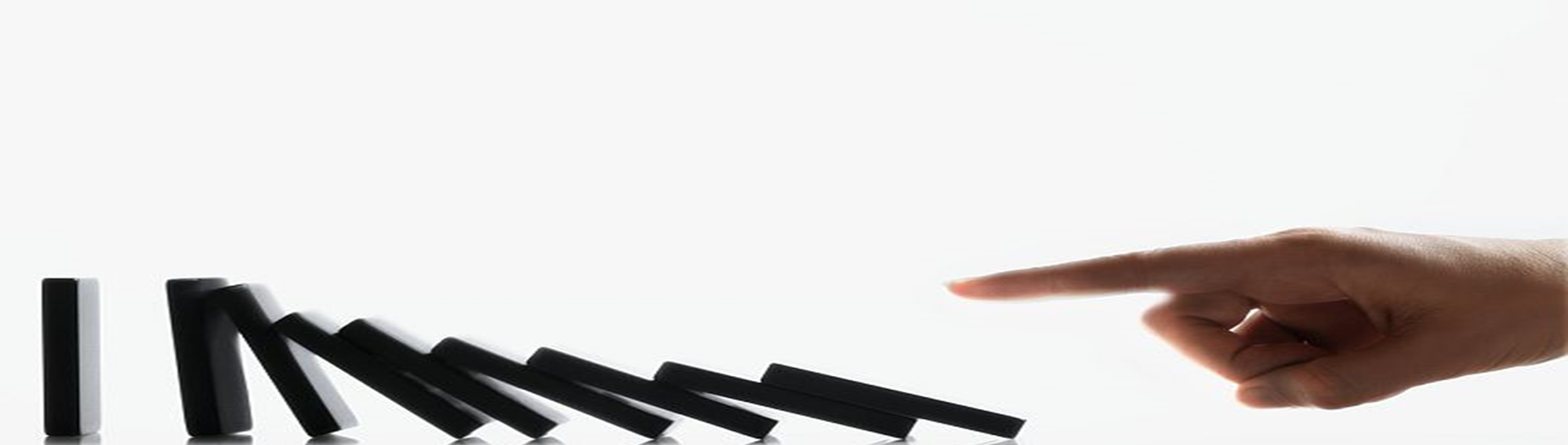 THE DOMINO EFFECT
“To God be the Glory”
CONFRONTING DEATH
We can glorify God by confronting death with faith and courage. 
As Christians, do we truly believe that death is just another word for victory. 
Psalm 23:4
Philippians 1:21- What does Paul say about death?
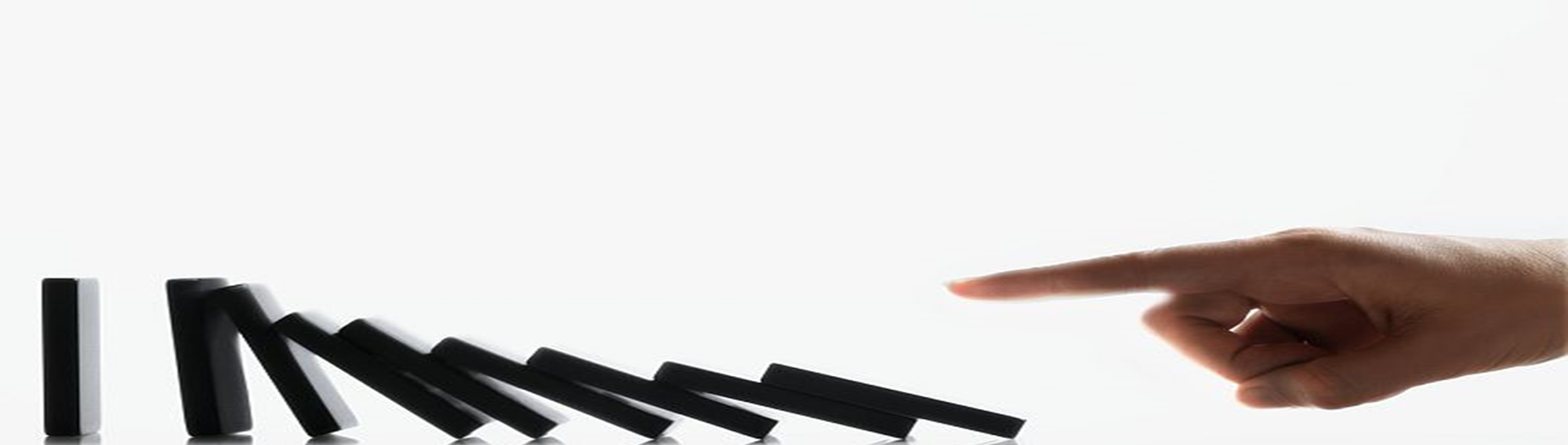 THE DOMINO EFFECT
“Act Like Jesus”
“What is the measure of success to the Christian?”
Raise godly children.
Be chosen as an elder.
Someone once said, “to act like Jesus without having to think about it.”
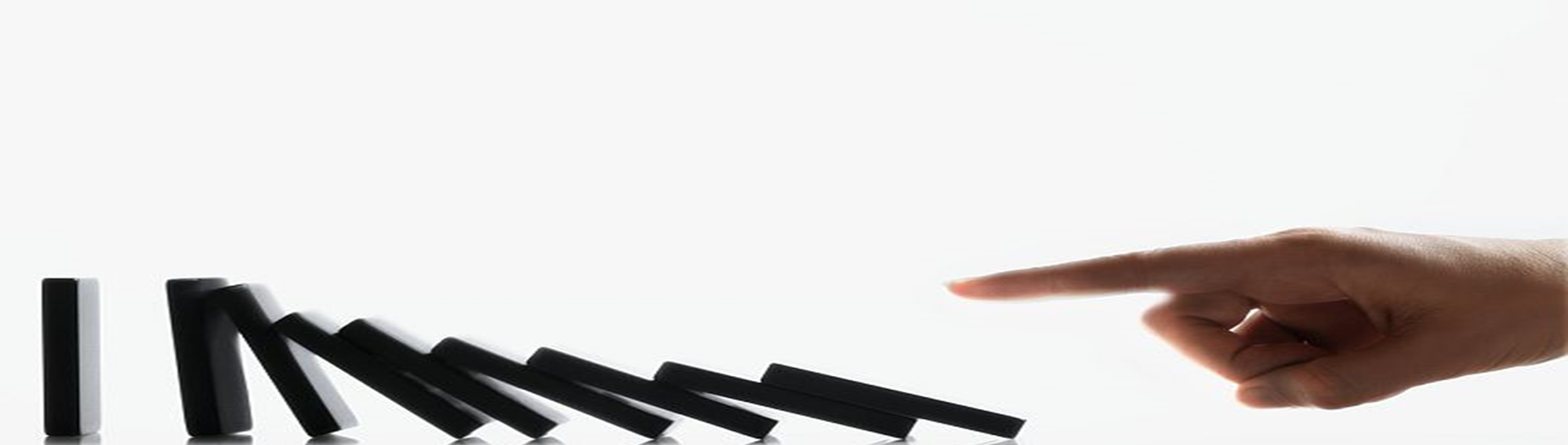 THE DOMINO EFFECT
“Act Like Jesus”
IMITATE CHRIST’S LOVE
The Rich Young Ruler- Mark 10:21.  
The greatest expression of Jesus’ love was the cross- John 15:13
Galatians 2:20
John 13:34-35
Story of Corrie ten Boom and her sister, Betsie. Page 56.
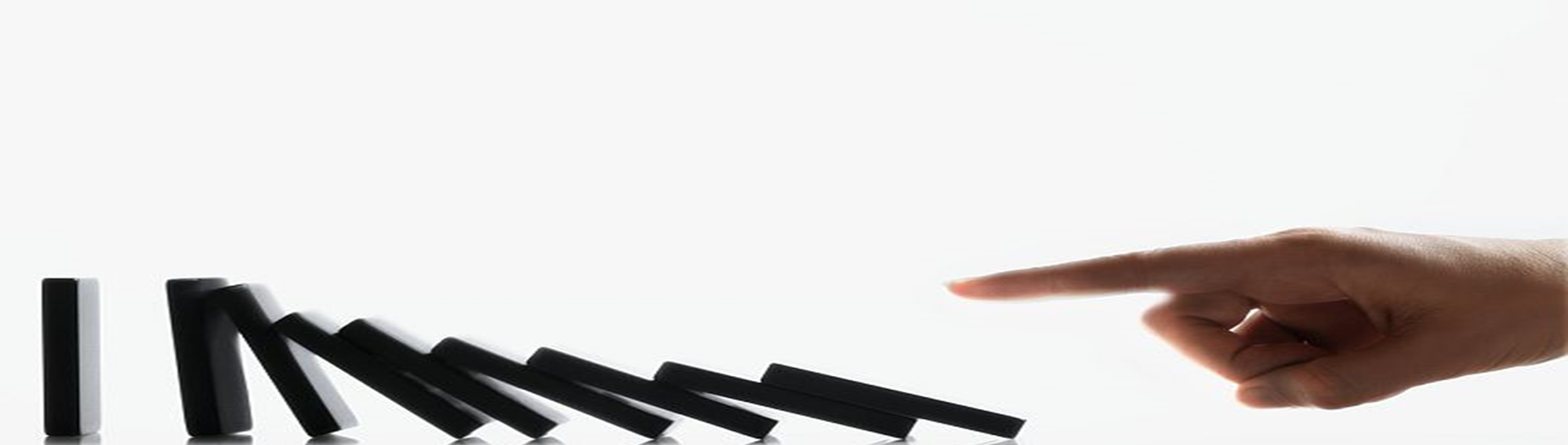 THE DOMINO EFFECT
“Act Like Jesus”
IMITATE CHRIST’S HUMILITY
It is awkward to describe the omnipotent, omniscient, omnipresent God as humble.
Phil. 2:5-8
God became man, God washed dirty feet, God was arrested, God was beaten, God was spit on, God was ridiculed, God was nailed to a cross. God died for mankind’s sins. 
Humility like Christ’s avoids ugly ambitions, petty pride, and sinful self-centeredness.
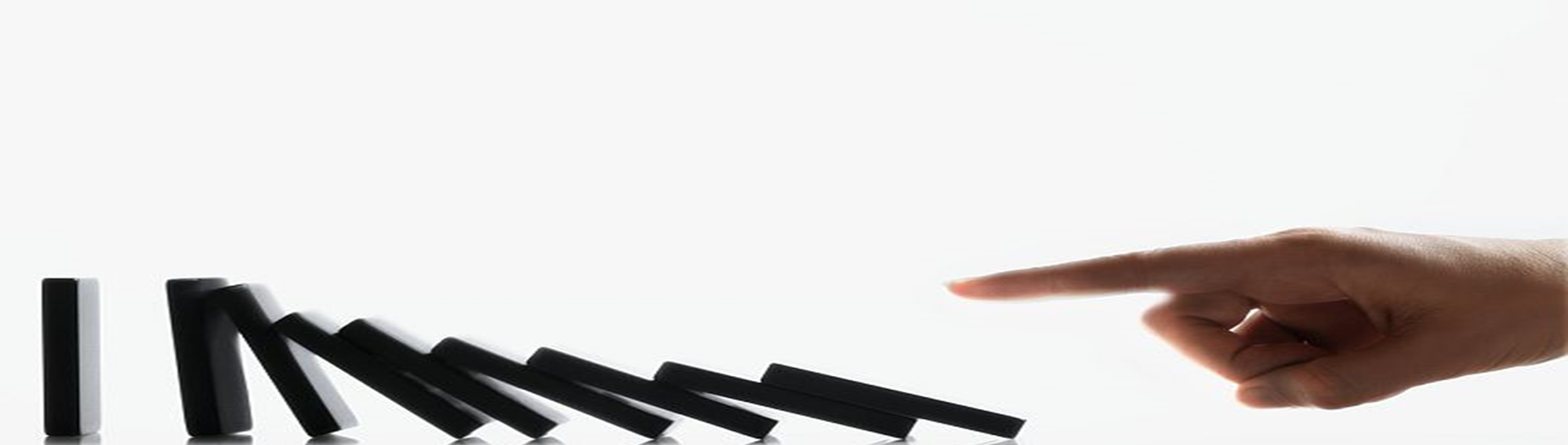 THE DOMINO EFFECT
“Act Like Jesus”
IMITATE CHRIST’S COMPASSION
Matthew 9:35-36
Compassion means “to have the bowels yearn.”
Matt. 18:33- Because we are the beneficiaries of Christ’s compassion, we, more than anyone else, ought to be compassionate to others. 
Story on page 61.
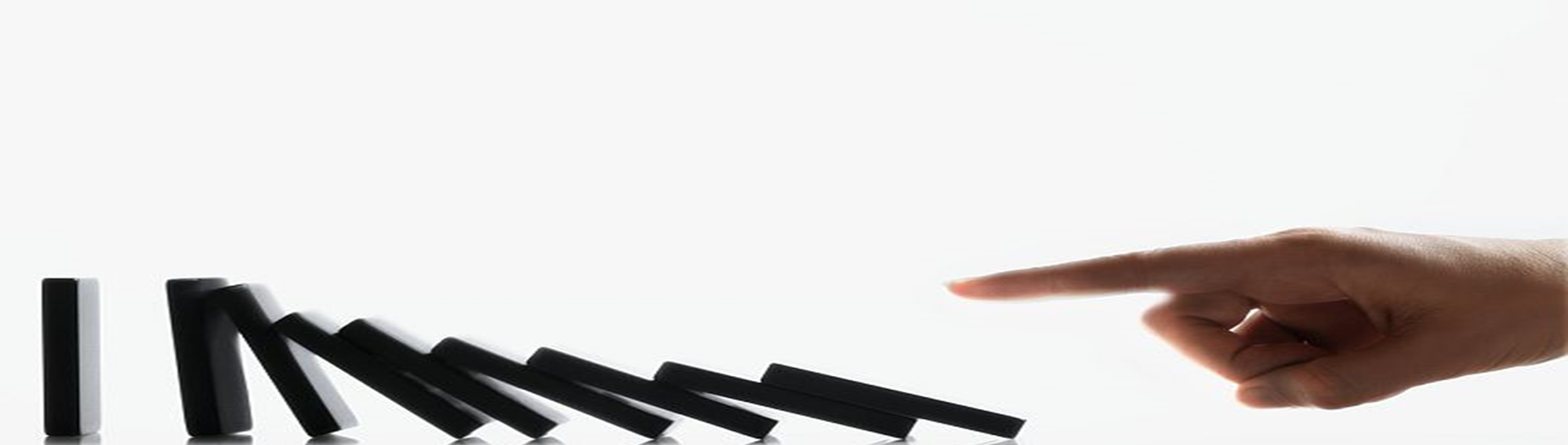 THE DOMINO EFFECT
“Act Like Jesus”
IMITATE CHRIST’S FORGIVENESS
When Christ forgives he completely forgives- I John 1:7-9.
Luke 23:34
Story of man and wife on page 63
Do we practice what we preach? Do we intend to be what we pretend to be? Do our beliefs have any real impact on the decisions we make?
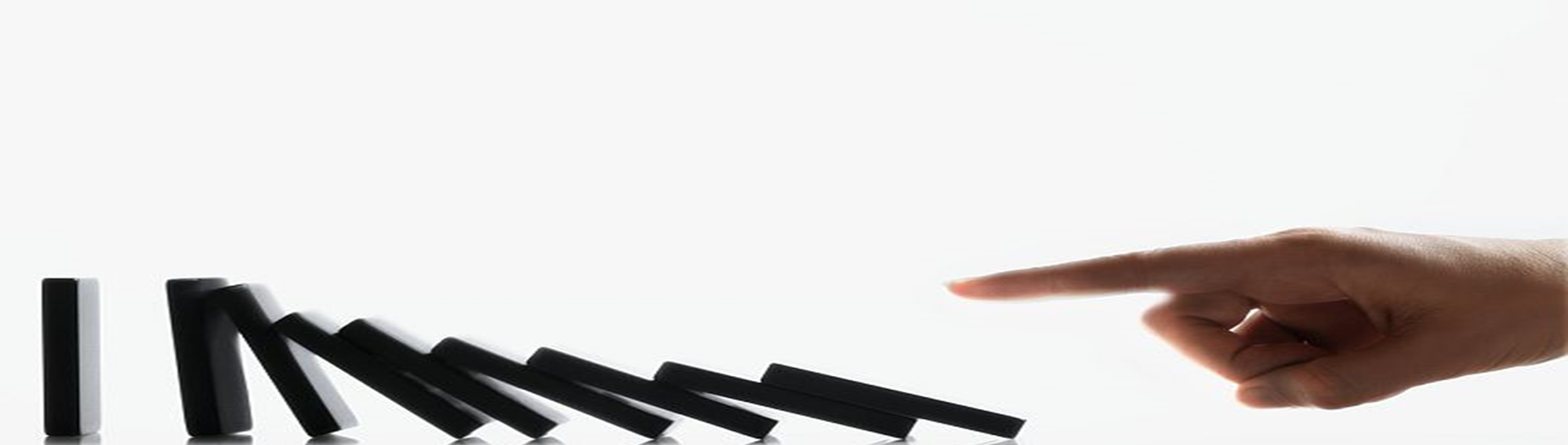 THE DOMINO EFFECT
“Top Priority”
KINGDOM-SEEKING DECISIONS
Story about Harvey Childress
Wrote a book in 2001 well into his 90’s called The Riches of Love.  
It talks about the impact of Matthew 6:33 on his life.
His local preacher encouraged him to become a preacher, despite the fact that he was afraid of public speaking.
He became a preacher, church planter, Christian college president and friend of missionaries and small churches.
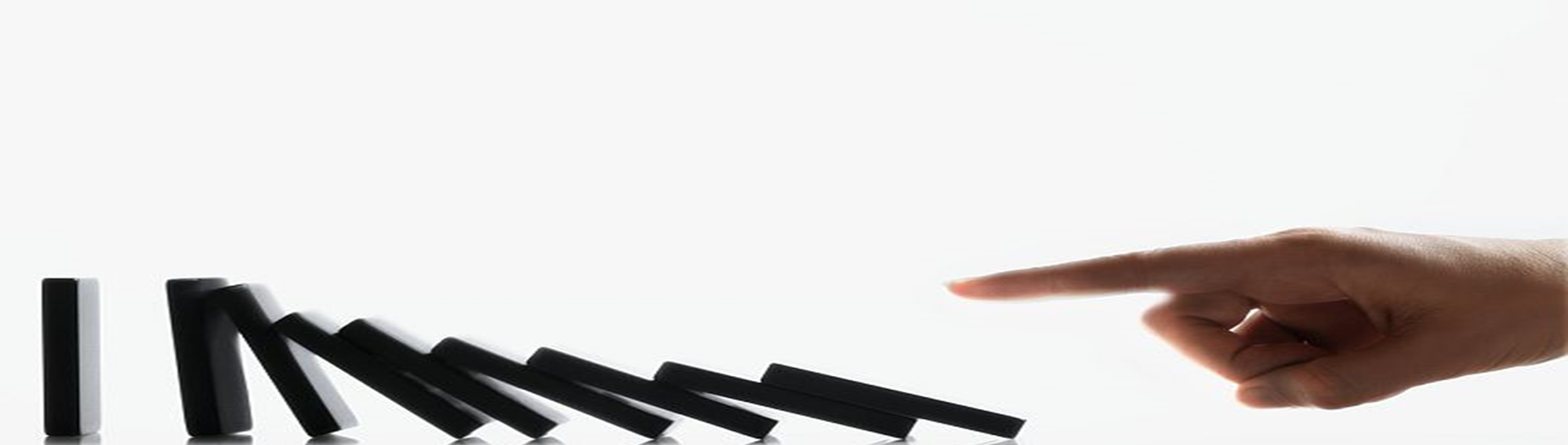 THE DOMINO EFFECT
“Top Priority”
KINGDOM-SEEKING DECISIONS
Question #1- Is the kingdom first when it comes to how you spend your money?
Christianity is a giving religion.  God gave (John 3:16), Jesus gave (Galatians 2:20), and each one of us must give if the kingdom is truly important to us. 
Do we love the church?  Love is not satisfied with daily minimum requirements.  Love does not ask “how little” but rather “how much” can I give. 
Examples: David (II Samuel 24:24), Widow (Luke 21), I Corinthians 16:2, and II Corinthians 8:3.
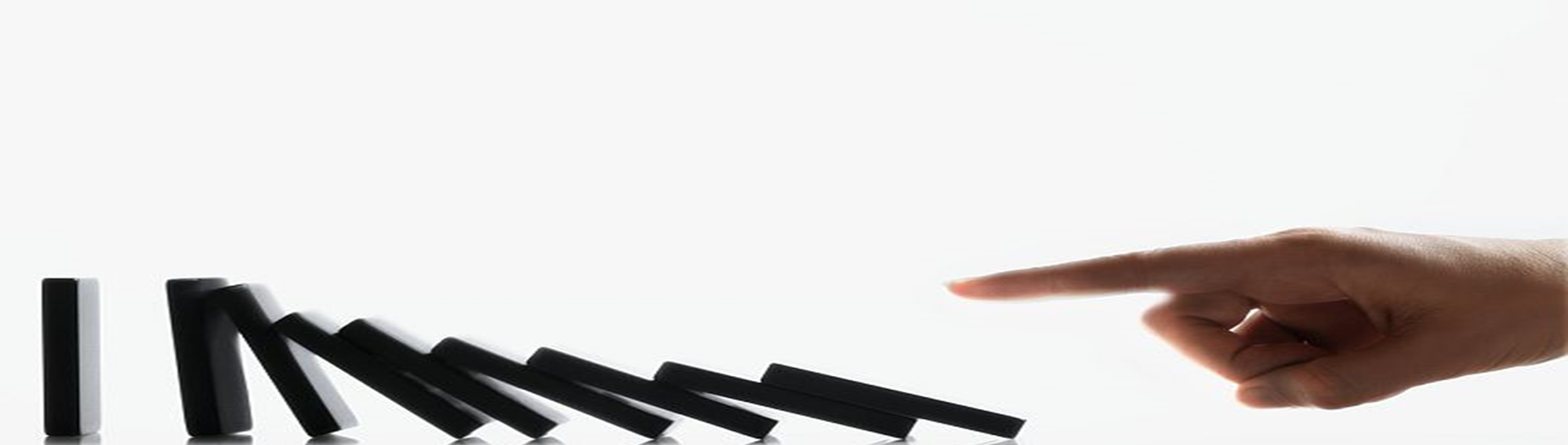 THE DOMINO EFFECT
“Top Priority”
KINGDOM-SEEKING DECISIONS
Question #2- Is the kingdom first when it comes to how you spend your time?
We are eager to spend time doing what they love.
What do you love to do?
Can we truly say that we love God and are seeking first his kingdom when we are too busy to read the Bible or pray- but we always have time to watch our favorite T.V. program?
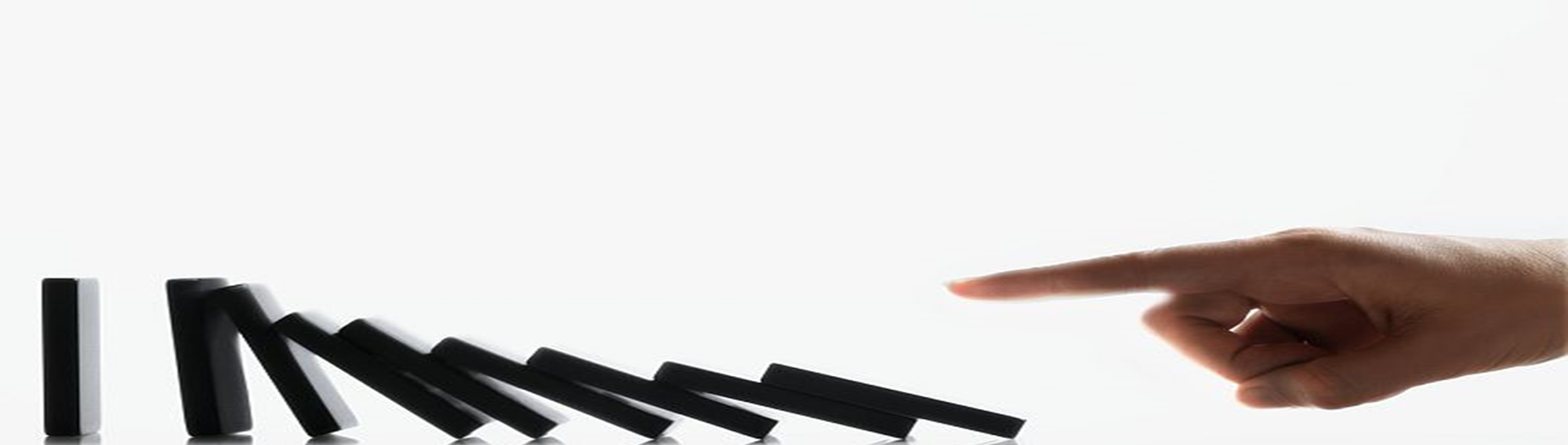 THE DOMINO EFFECT
“Top Priority”
KINGDOM-SEEKING DECISIONS
Question #3- Is the kingdom first in your conversations?
Matthew 12:34- How do we explain this text?
Jesus is saying that if you listen to a man long enough he will tell you what he treasures a values more than anything else. Our words are revealing. 
From conversations could you deduce what your friends are passionate about in life?
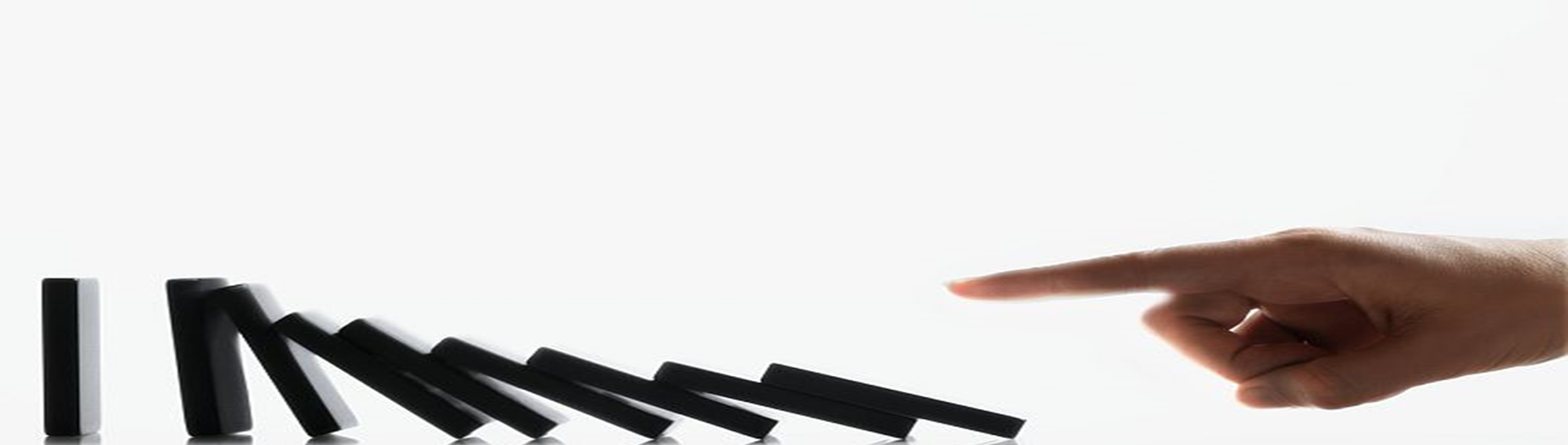 THE DOMINO EFFECT
“Do Unto Others”
“Golden Rule Guided Decisions”
Matthew 7:12- “Therefore, whatever you want men to do to you, do also to them for this is the Law and the Prophets.”
This rule should guide the various relationships that we encounter.  Let’s look at five.
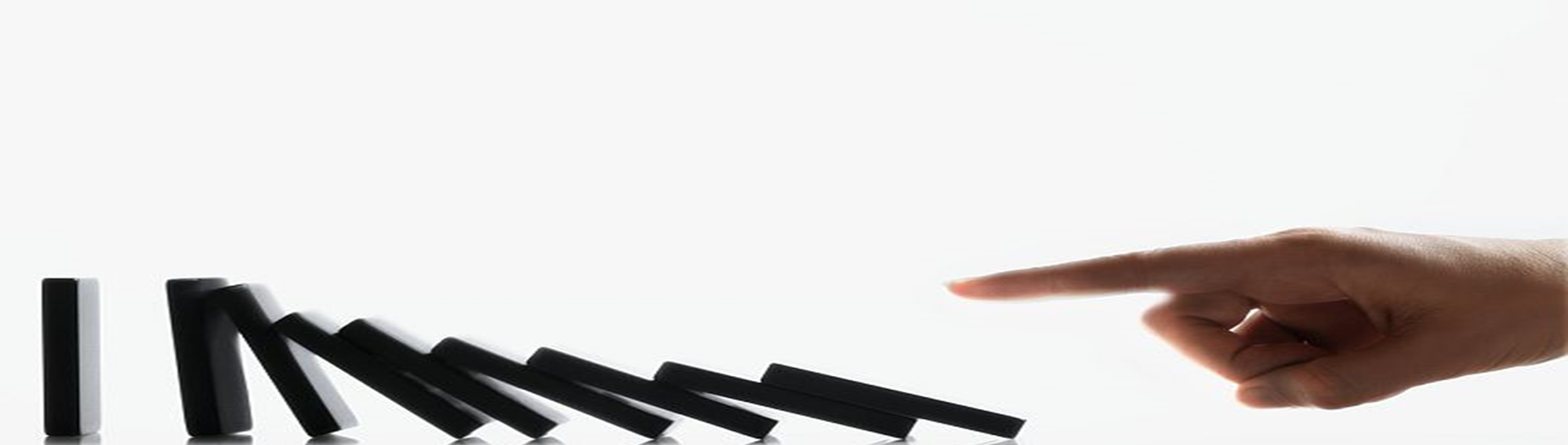 THE DOMINO EFFECT
“Top Priority”
“Do Unto Others”
THE GOLDEN RULE IN BUSINESS
Christianity cannot be compartmentalized as a part of your life.  It has to be the foundation of everything.
This means as workers and employers, we are Christian workers and employers. 
Ephesians 6:5-9
Story of original J.C. Penney’s stores.
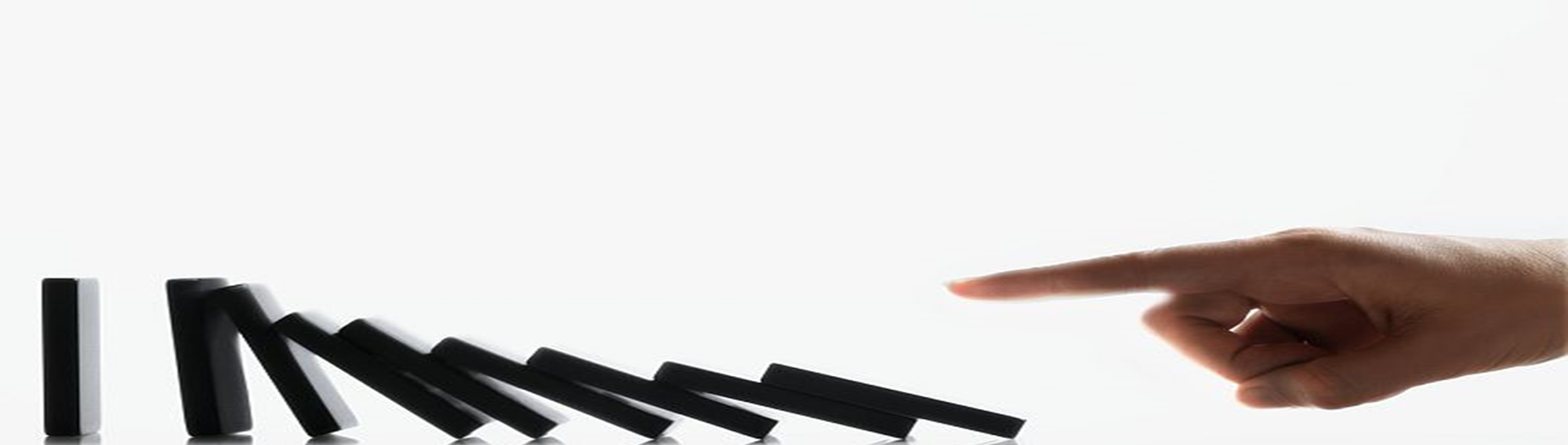 THE DOMINO EFFECT
“Top Priority”
“Do Unto Others”
THE GOLDEN RULE IN OUR PERSONAL BOUNDARIES
If you hope to have a spouse that has remained pure then you need to practice purity as well. 
Sometimes there is a double standard when it comes to young ladies; but, this should not be the case.
Hebrews 13:4
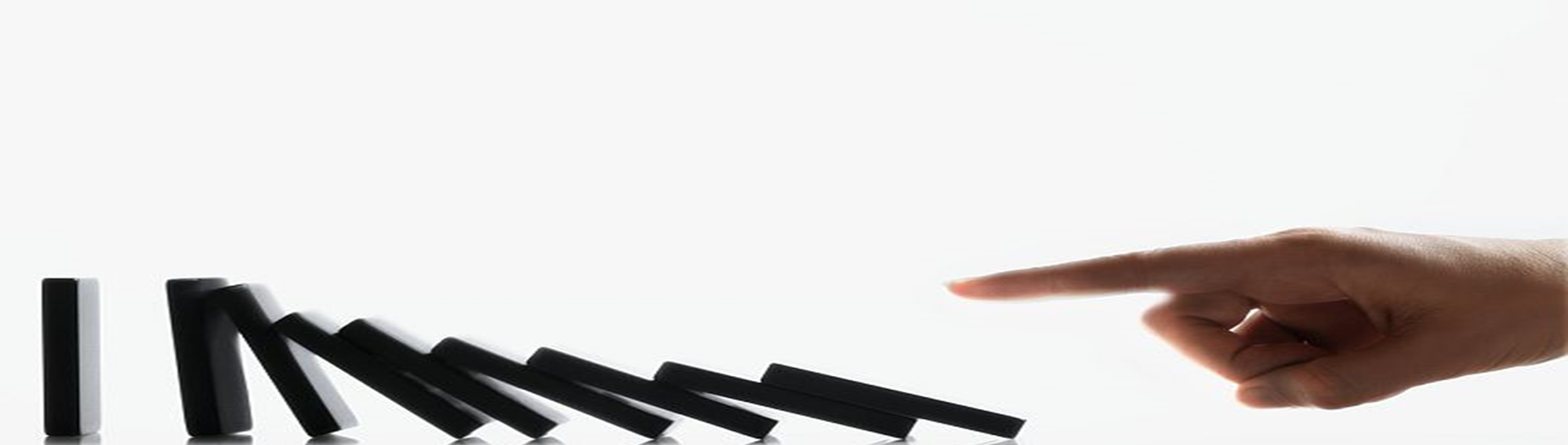 THE DOMINO EFFECT
“Top Priority”
“Do Unto Others”
THE GOLDEN RULE IN OUR SPEECH
James 3 talks about the power the tongue can have.  The power to destroy. 
Do we use our tongue for slander of gossip.  
Story about the woman a feathers on pages 76-77.
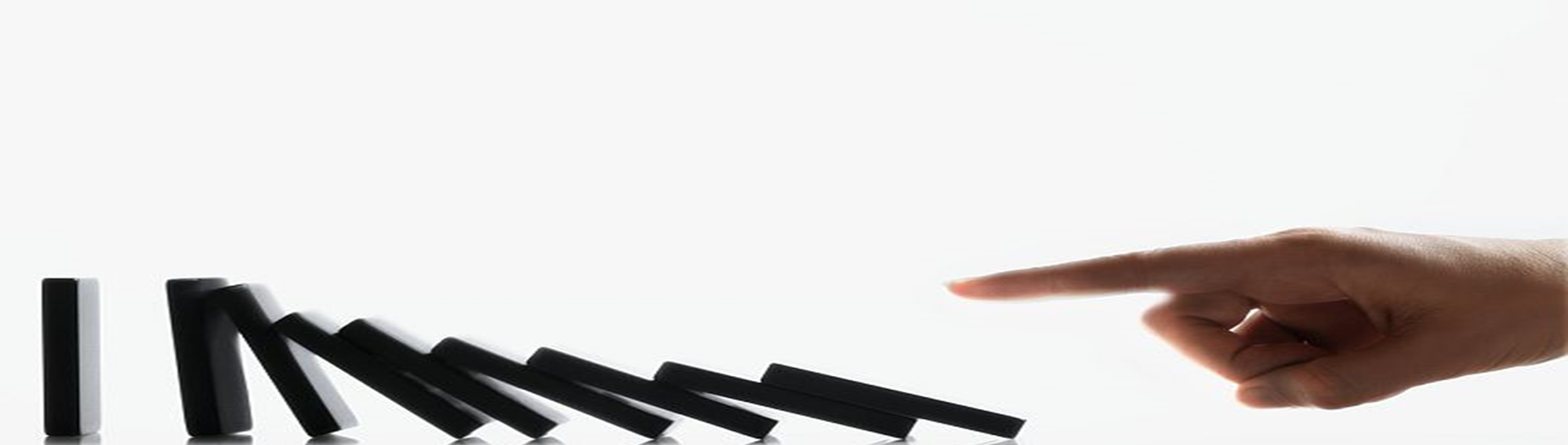 THE DOMINO EFFECT
“Top Priority”
“Do Unto Others”
THE GOLDEN RULE IN OUR SPREADING THE GOSPEL
The story of the little boy and the parade- page 77.
What if you had not grown up with a Christian family?  What if you were going through life and didn’t realize that you were lost and someone you knew had the information that could save you at the judgment but didn’t tell you.
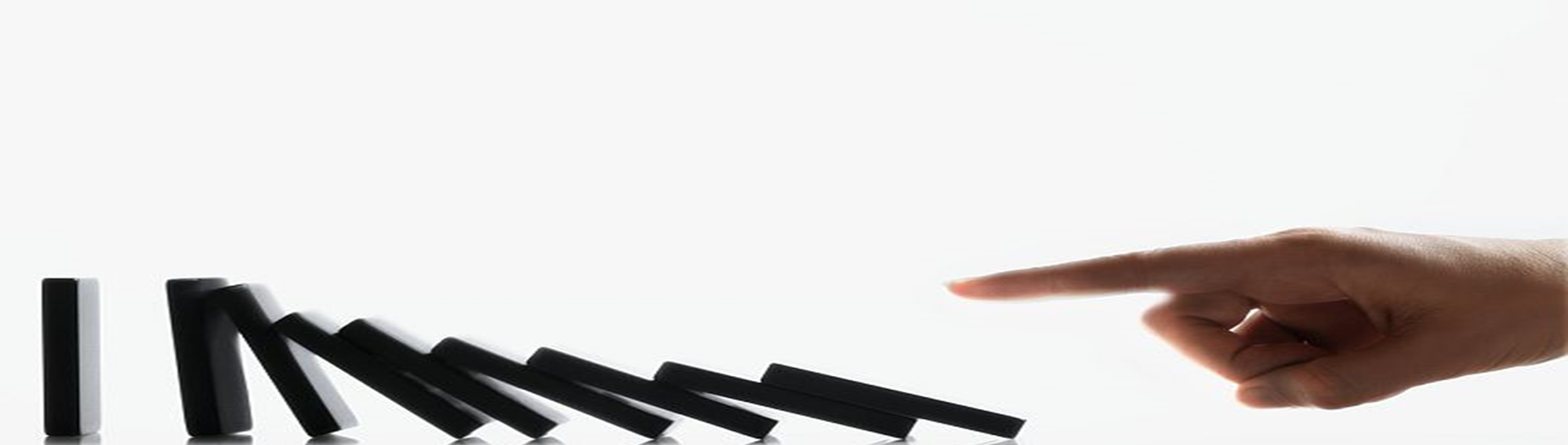 THE DOMINO EFFECT
“Top Priority”
“Do Unto Others”
THE GOLDEN RULE IN OUR GIVING
James 1:27
James 2:15-16
What if we were hungry, thirsty, cold, and lonely?  Would we want someone to meet our needs.
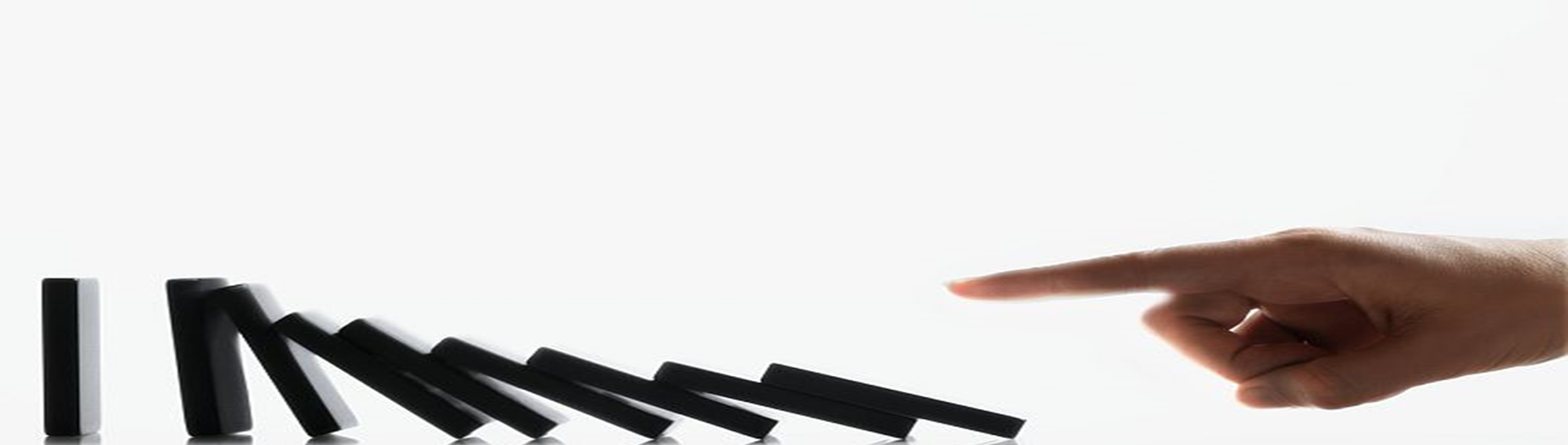 THE DOMINO EFFECT
“Ambassadors of Christ”
“Influence-guarding decisions”
Author’s influential story- pgs. 90-91
Os Guinness, author of The Gravedigger File, made this charge against modern Christians, “It’s not that they aren’t where they should be, but that they aren’t who they should be where they are.”
FIVE BIBLICAL METAPHORS ABOUT INFLUENCE
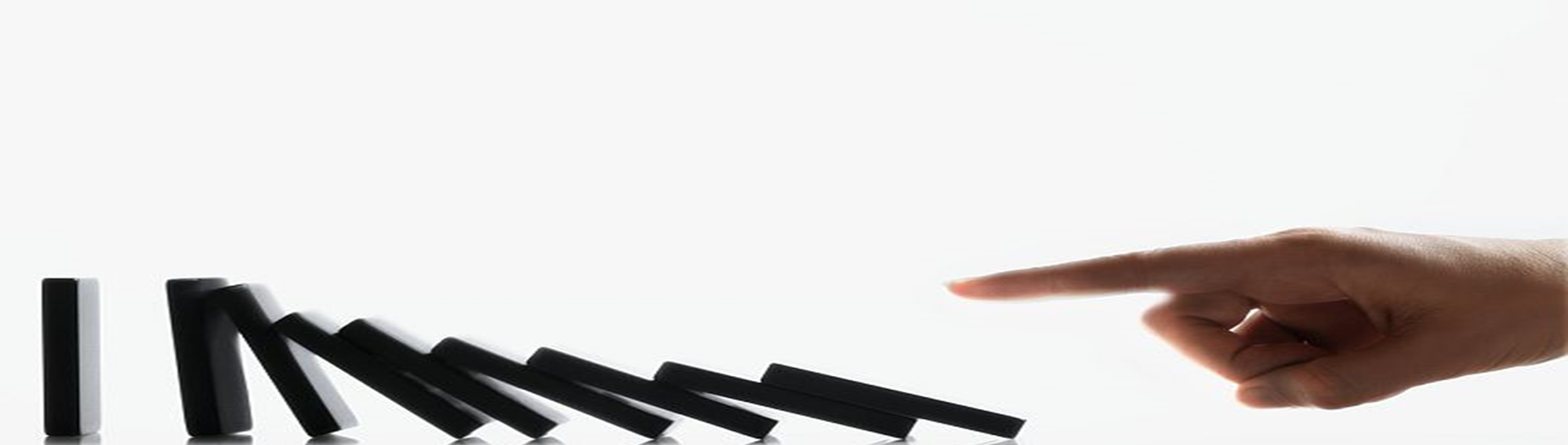 THE DOMINO EFFECT
“Ambassadors of Christ”
“Influence-guarding decisions”
THE SALT OF THE EARTH
Matthew 5:13
It influences the taste of the food.
Similarly, we should influence in a positive way how the world tastes.
We should flavor this world with good.
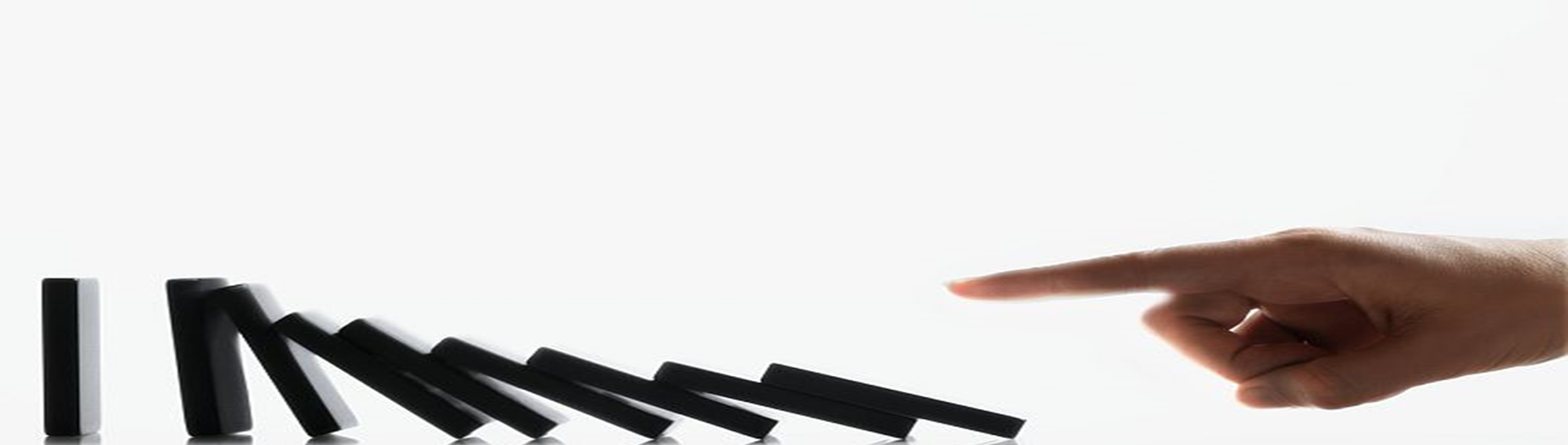 THE DOMINO EFFECT
“Ambassadors of Christ”
“Influence-guarding decisions”
THE LIGHT OF THE WORLD
Matthew 5:14-16
Philippians 2:15, “Shine as lights in the world.”
Our influence should guide.
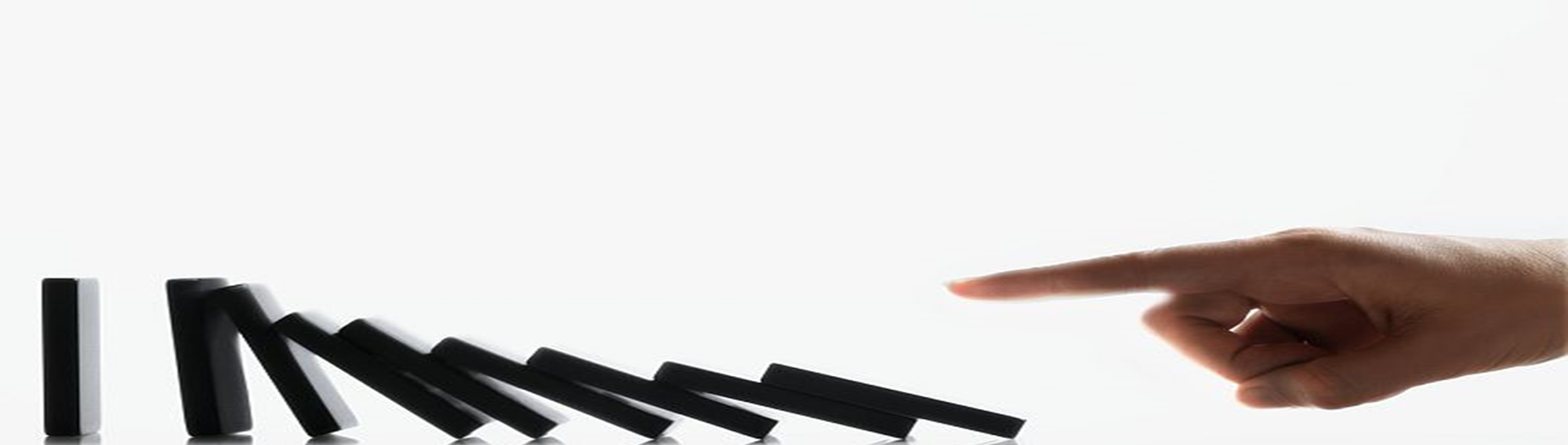 THE DOMINO EFFECT
“Ambassadors of Christ”
“Influence-guarding decisions”
THE LEAVEN THAT INCREASES
Luke 13:20-21
Our influence should affect every relationship we have. It influences everything it touches.  If you are leaven then you will leaven.  What does this mean?
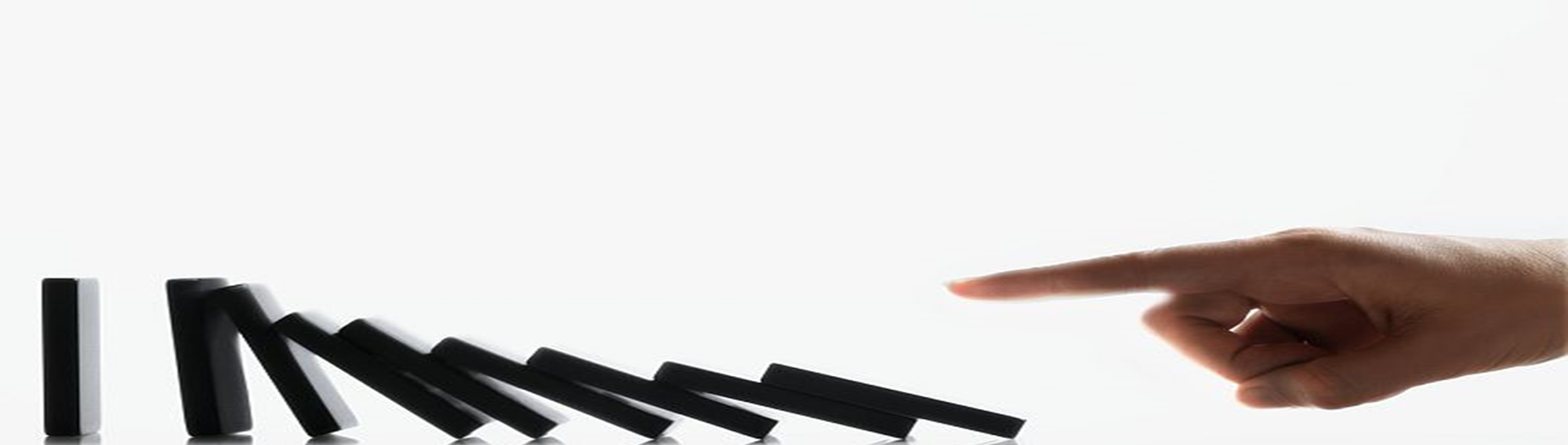 THE DOMINO EFFECT
“Ambassadors of Christ”
“Influence-guarding decisions”
AN EPISTLE OF CHRIST
II Corinthians 3:2-3
Explain this concept of influence?
Story of Colt McCoy. A phone call to his father.
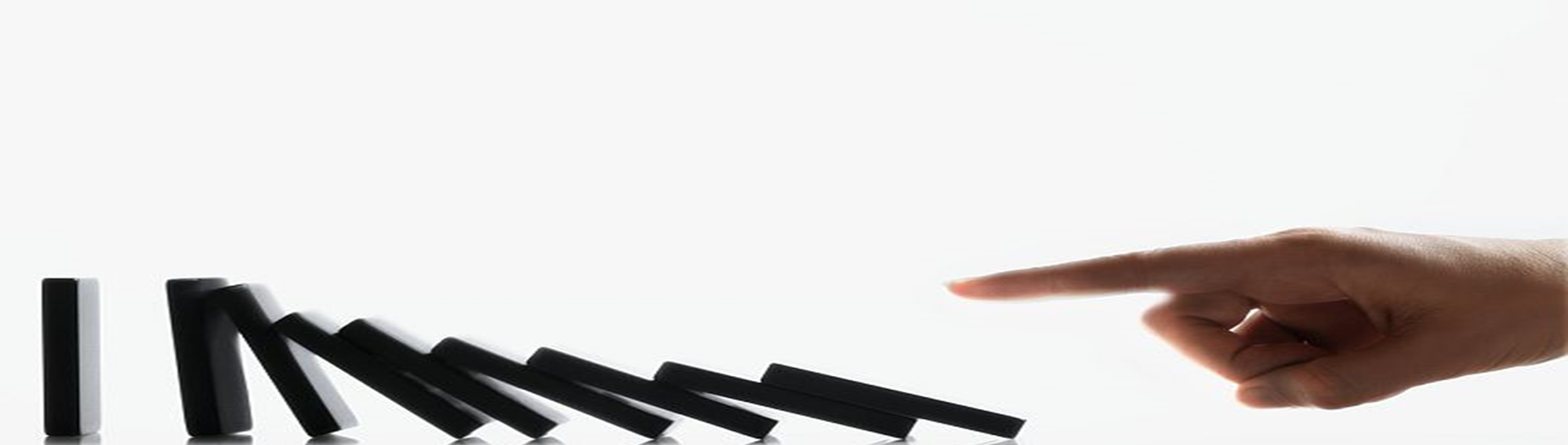 THE DOMINO EFFECT
“Ambassadors of Christ”
“Influence-guarding decisions”
AMBASSADORS FOR CHRIST
II Corinthians 5:18-20
Whatever people think about you is what they are going to think about Christians.
An example of this in Syktyvkar.
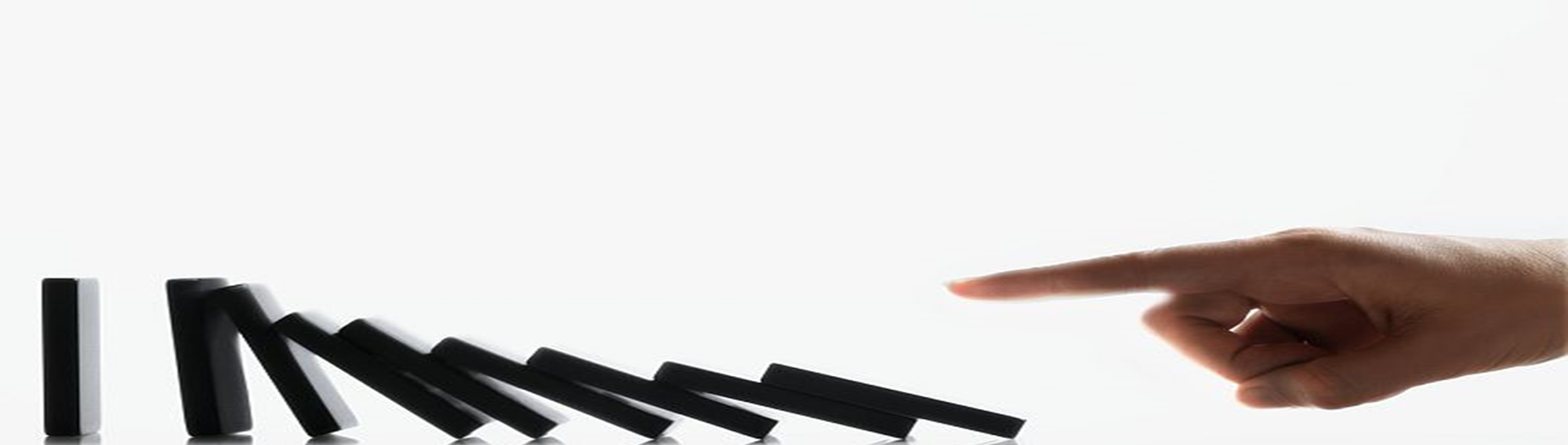 THE DOMINO EFFECT
“Whatever You Think”
“Thought-Purifying Decisions”
Non-conformist t-shirt with Romans 12:2.
Are we a walking, talking contradiction?
We stubbornly fail to see the connection between our thoughts and our actions. The Bible is clear about this:
Galatians 6:7
Proverbs 23:7
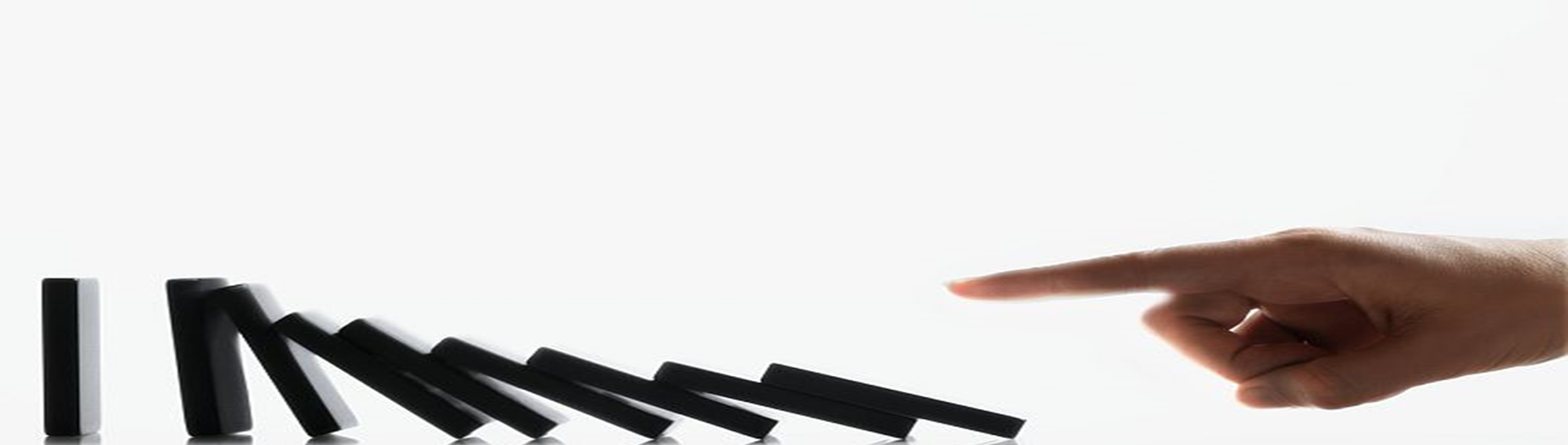 THE DOMINO EFFECT
“Whatever You Think”
“Thought-Purifying Decisions”
REMOVING THE BAD
Ralph Waldo Emerson said, “A man is what he thinks about all day long.”
Roman Emperor Marcus Aurelius said, “Our life is what our thoughts make it.”
Genesis 6:5- What does this say about their thoughts? 
Psalm 10:4- Describe the person who doesn’t think of God.
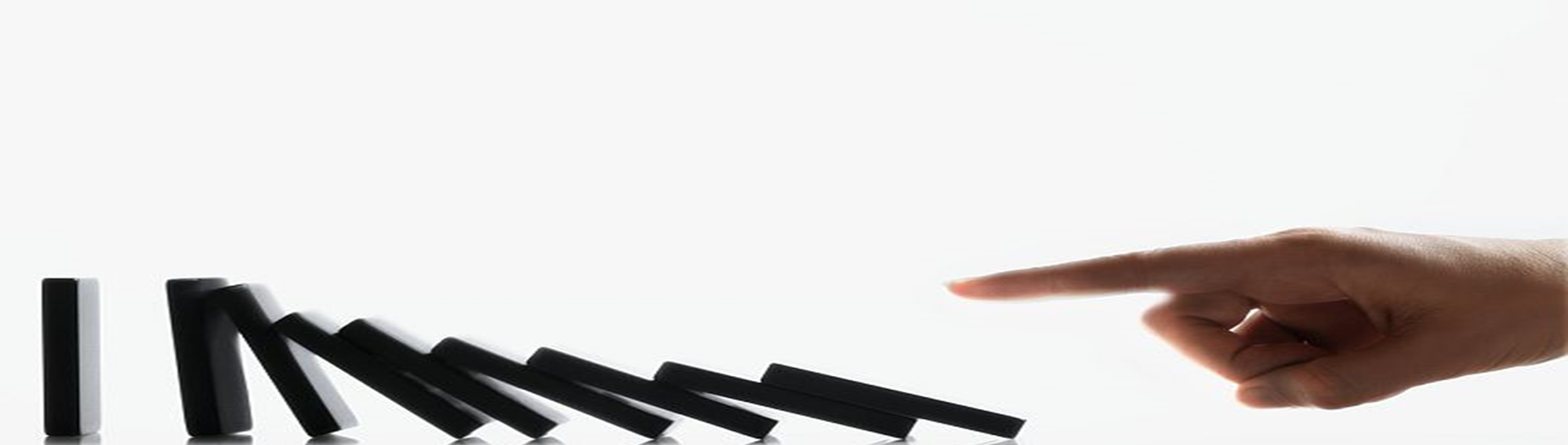 THE DOMINO EFFECT
“Whatever You Think”
“Thought-Purifying Decisions”
REMOVING THE BAD (cont.)
Romans 1:18-32 demonstrates what happens when people's thoughts are bad.  
Satan got Eve to change how she had previously thought about the fruit in Genesis 3:2-3. 
What is the solution:
II Corinthians 10:5
Joshua 24:15- Choose this day, every day, to serve the Lord.”
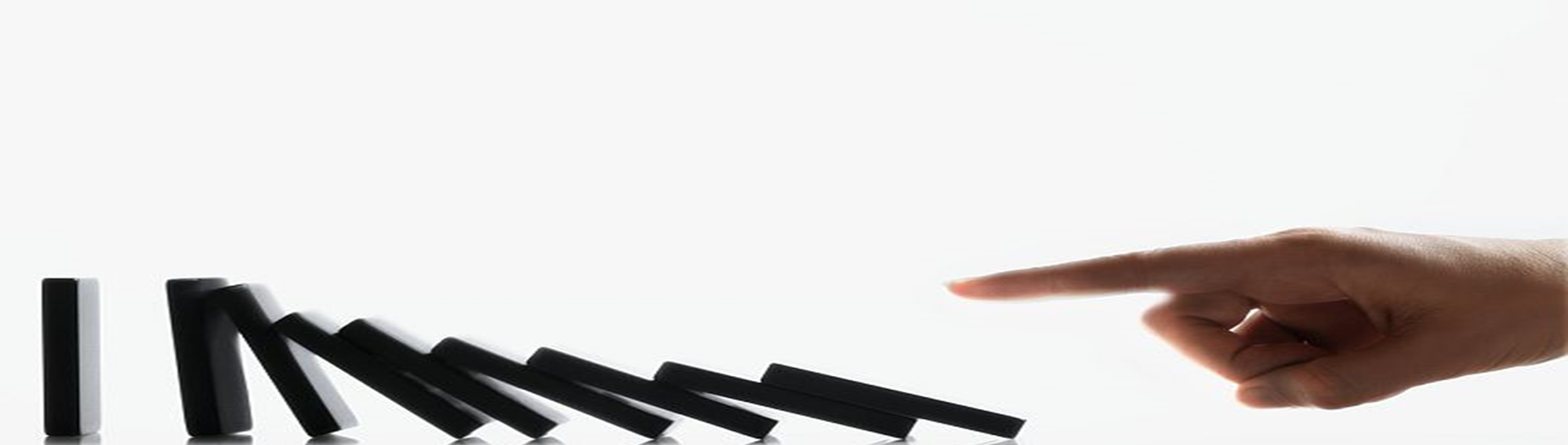 THE DOMINO EFFECT
“Whatever You Think”
“Thought-Purifying Decisions”
REPLACE THE BAD WITH GOOD
It is not enough to just remove the bad thoughts but we must exchange them for good thoughts.
Matthew 12:43-45 illustrates this for us. 
Philippians 4:8
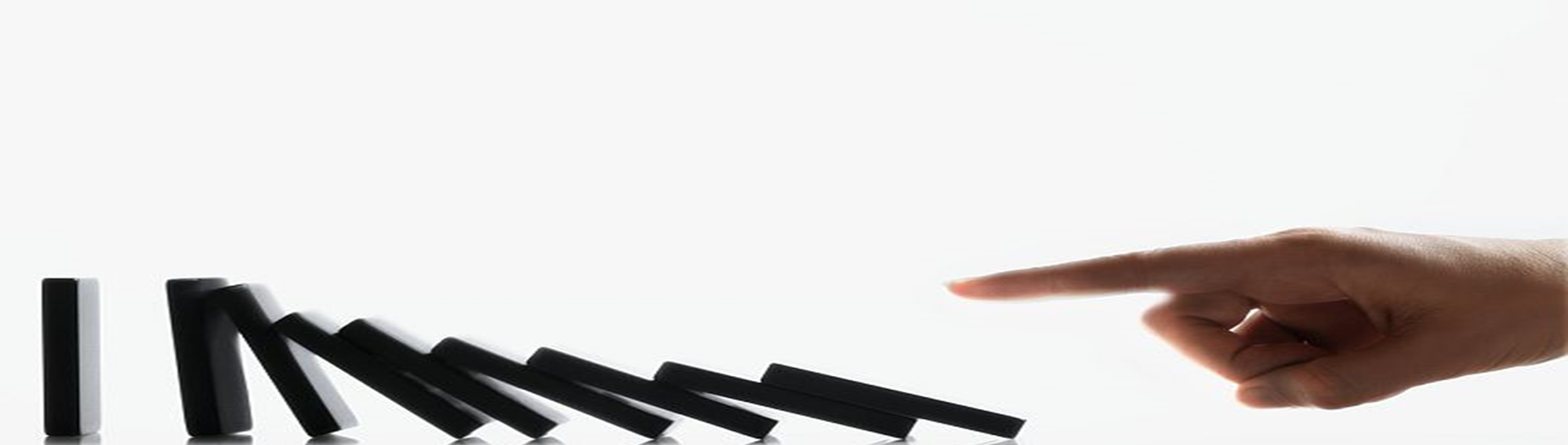 THE DOMINO EFFECT
“Whatever You Think”
“Thought-Purifying Decisions”
CLEANING HOUSE
Read and memorize Scripture- Psalm 119:9, 11.
Pray without ceasing- I Thessalonians 5:17, Psalm 5.
Sing- Ephesians 5:19 (even in the car)
Fellowship- I Corinthians 15:33, I Thessalonians 5:11, 			Hebrews 10:24
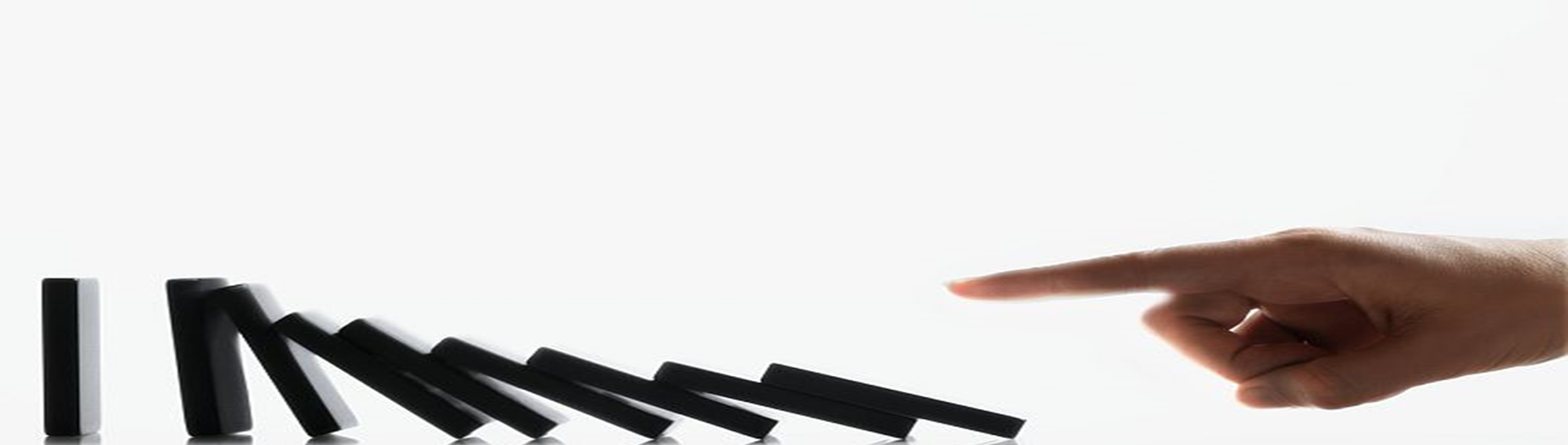 THE DOMINO EFFECT
“Heaven or Hell”
“Eternity-Minded Decisions”
A young dying mother left the following instructions to her husband, “Keep eternity before the children.”
There is urgency in her appeal and a sense of spiritual priority.
Some parents focus on their children’s health, education, success and happiness.
They become so focused on the immediate that they fail to prepare for the eternal.
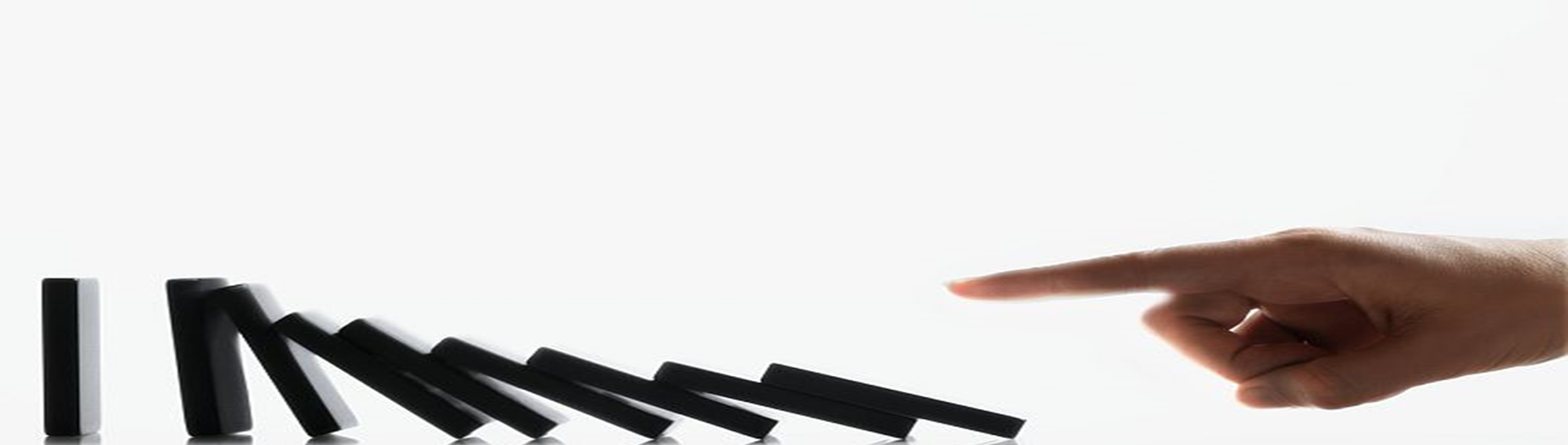 THE DOMINO EFFECT
“Heaven or Hell”
“Eternity-Minded Decisions”
This woman understood that “the things which are seen are temporary, but the things which are not seen are eternal” (II Corinthians 4:18).
Solomon said in Ecclesiastes 3:11 that God “has put eternity into man’s heart.” That means a realization of life beyond our present existence. 
We live in a generation where the immediate is emphasized and the eternal suppressed.
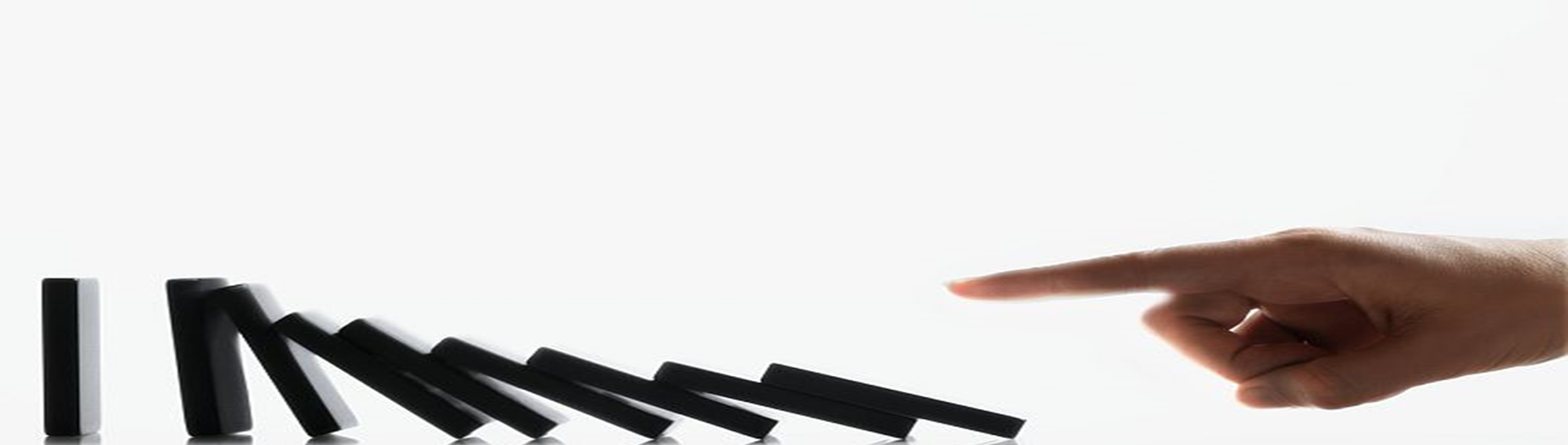 THE DOMINO EFFECT
“Heaven or Hell”
“Eternity-Minded Decisions”
Describing eternity is a challenge but here goes:
“When we’ve been there 10,000 years, bright, shining as the sun, we’ve no less days to sing God’s praise than when we first begun.”
Explain this statement.
Jesus explains that eternity is forever and that every person will spend it in one of two places.  Either “everlasting punishment” or “eternal life” (Matt. 25:46). 
There is no third option!!!!
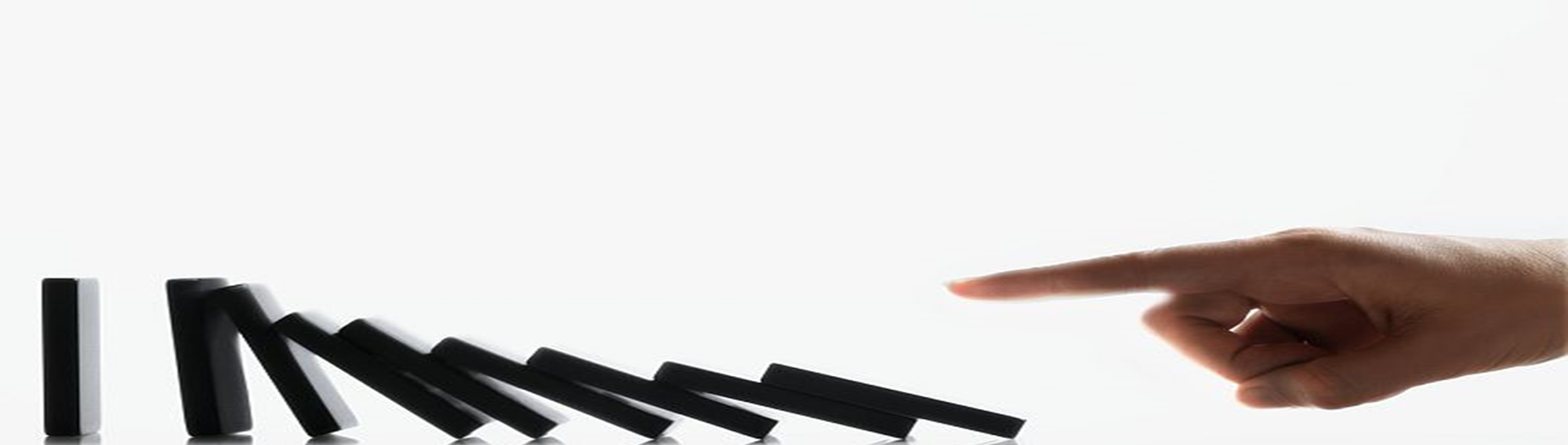 THE DOMINO EFFECT
“Heaven or Hell”
“Eternity-Minded Decisions”
The Bible says three things about Hell.
Place of punishment and torment/pain. 
 Luke 16:24, Revelation 20:15, Matthew 25:41
Forever place/ no escape/ no release.- Luke 16:19-28
Place absent of God- II Thessalonians 1:9
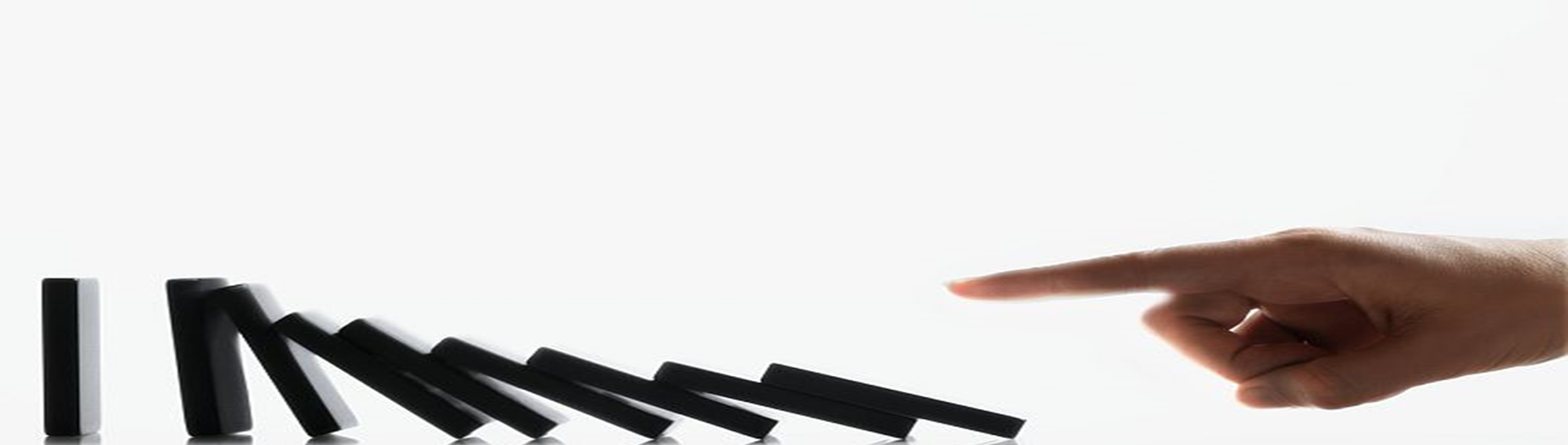 THE DOMINO EFFECT
“Heaven or Hell”
“Eternity-Minded Decisions”
What the Bible says about Heaven
Place of indescribable comfort and joy.  Revelation 21:1-4.
God dwells with us
No sorrow, no death, no pain, and no crying.
NO SKYPING!!!!
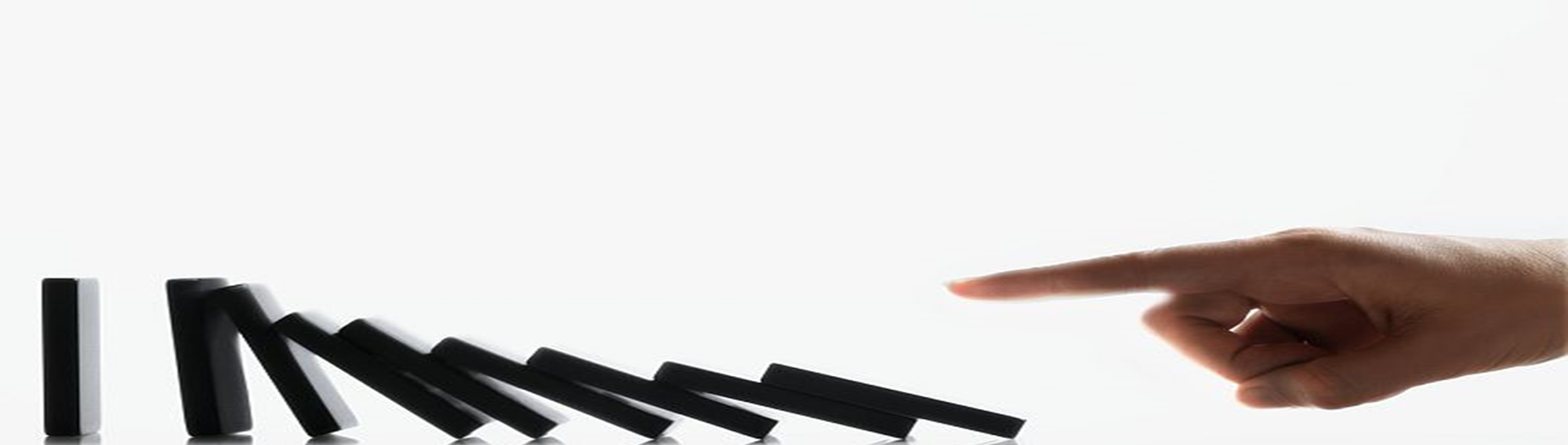 THE DOMINO EFFECT
“Heaven or Hell”
“Eternity-Minded Decisions”
 A young person making a valedictorian speech at his/her graduation admonished the students with the following statement: “Most people fail because they give up what they want the most for what they want in the moment.”
So what is it going to be folks?  What you want now or what you want forever?
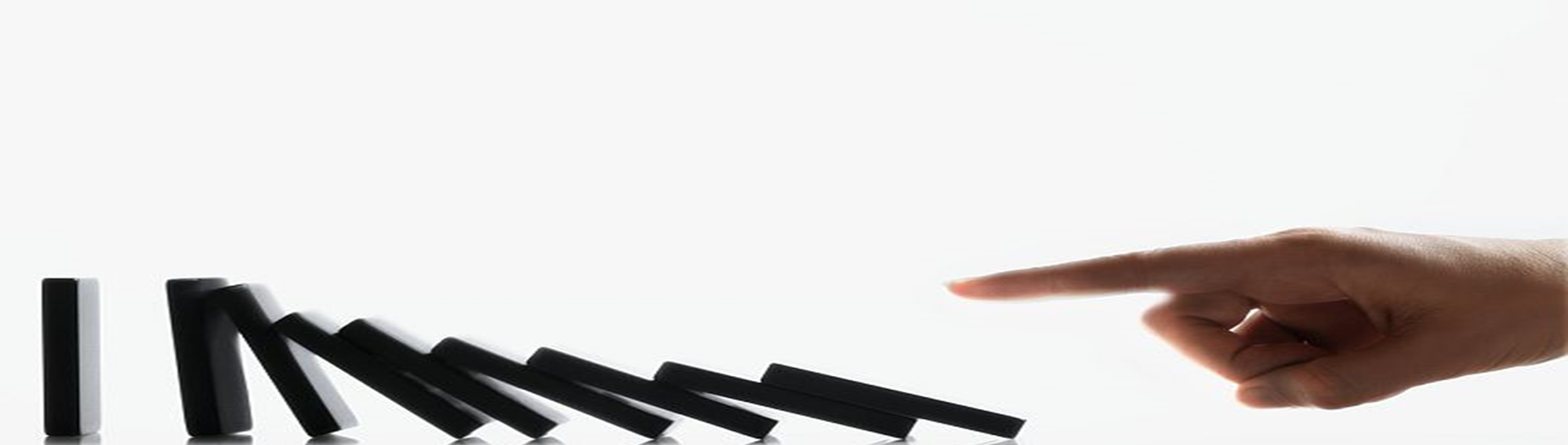